Wisconsin Regional Arts Program
Madison 2020
Juror and Speaker
Laurie Talbot Hall, MFA, PhD
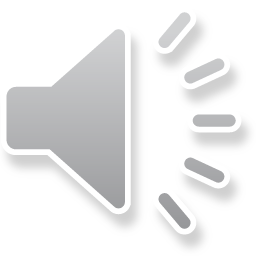 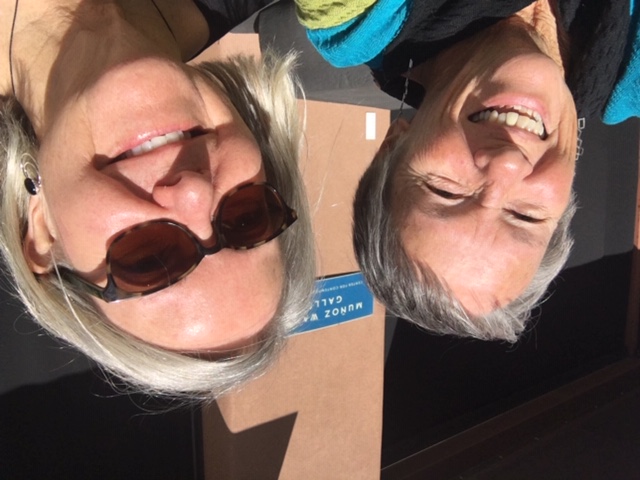 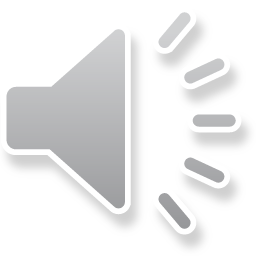 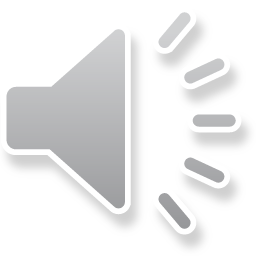 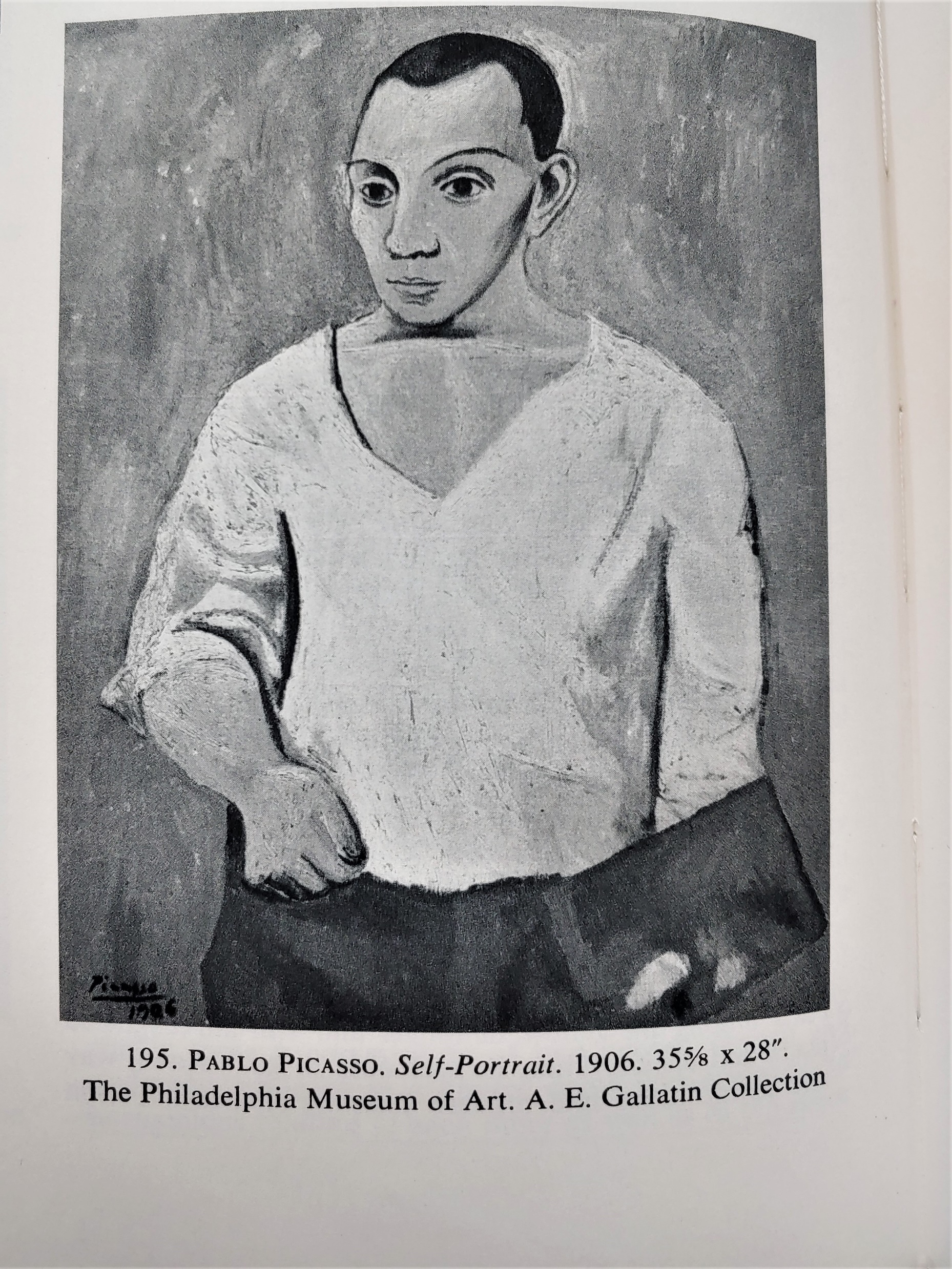 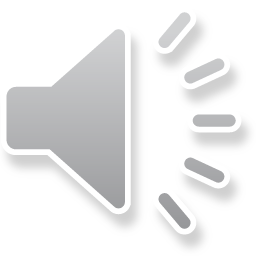 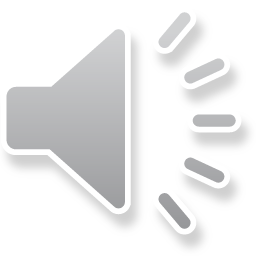 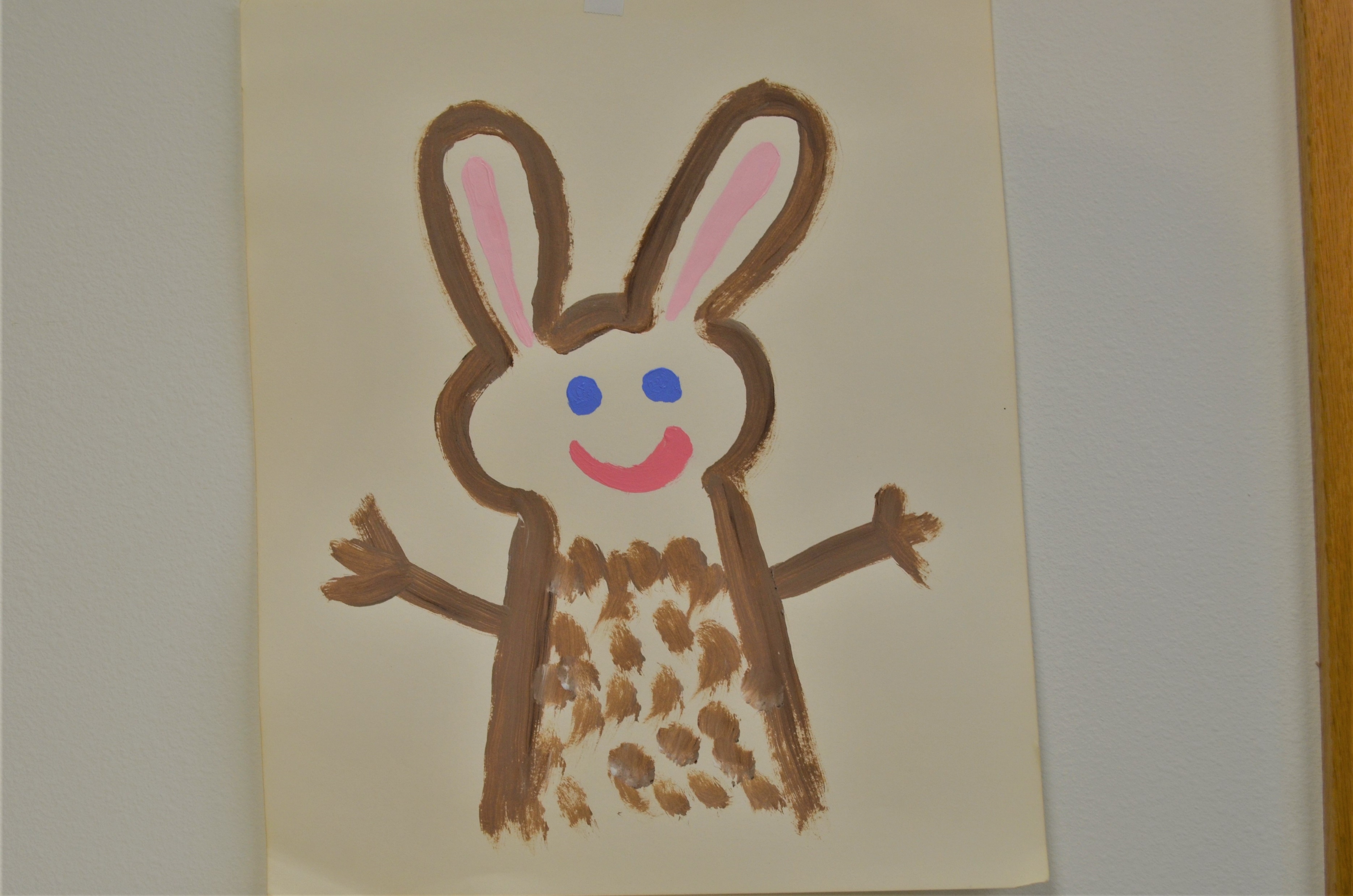 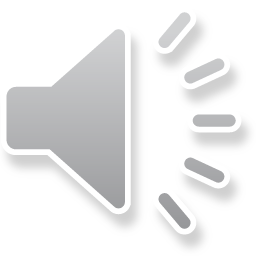 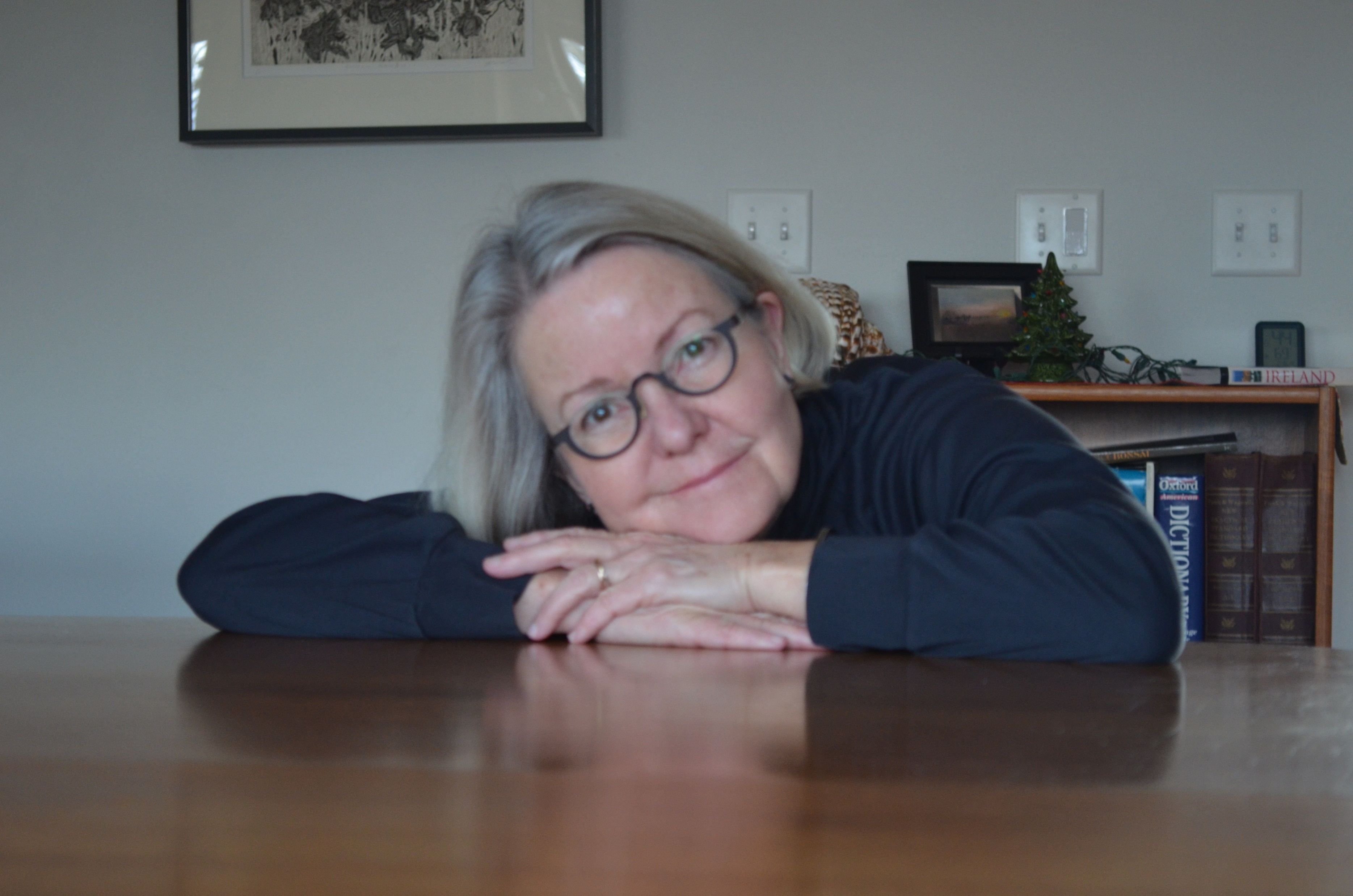 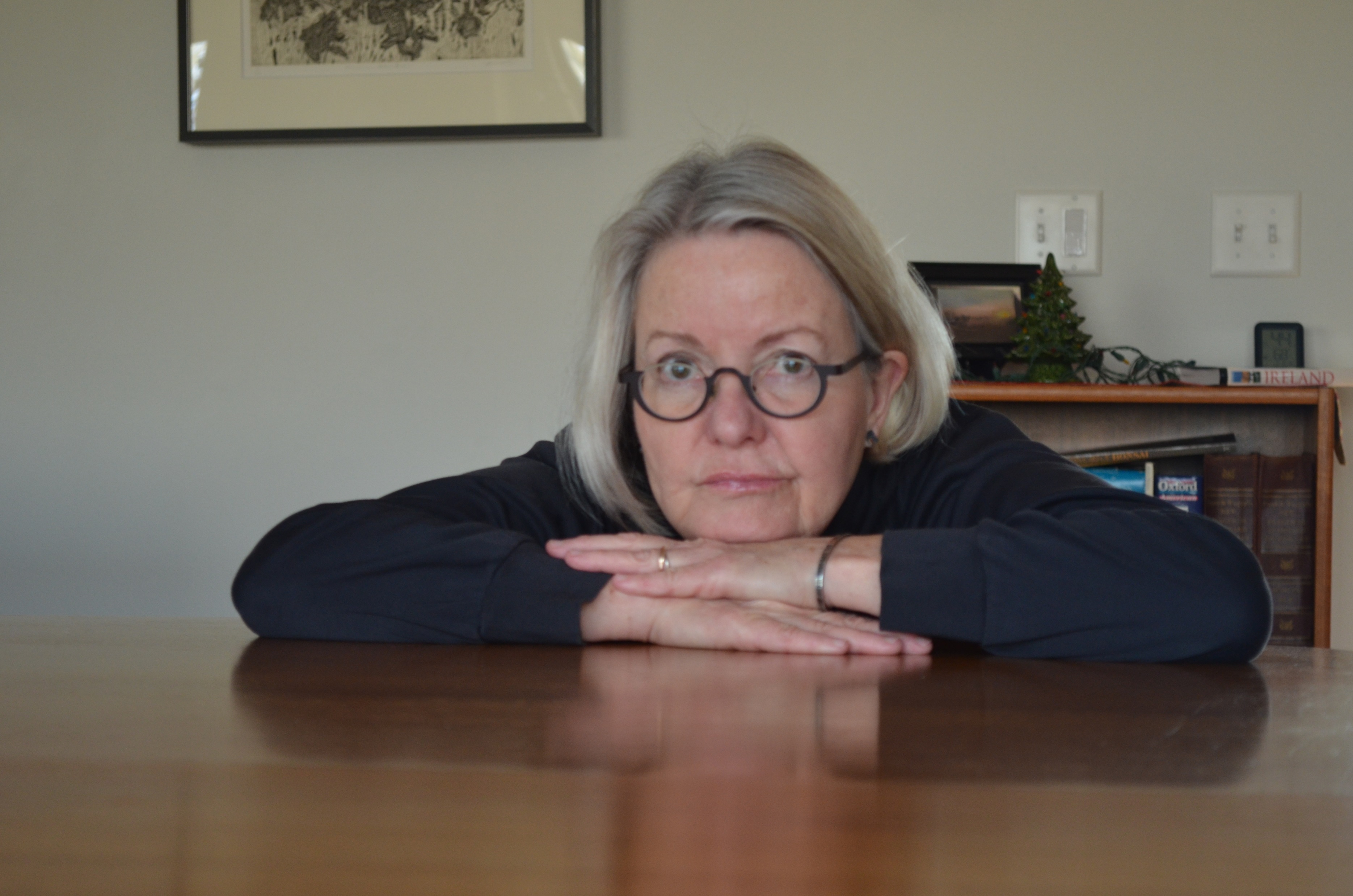 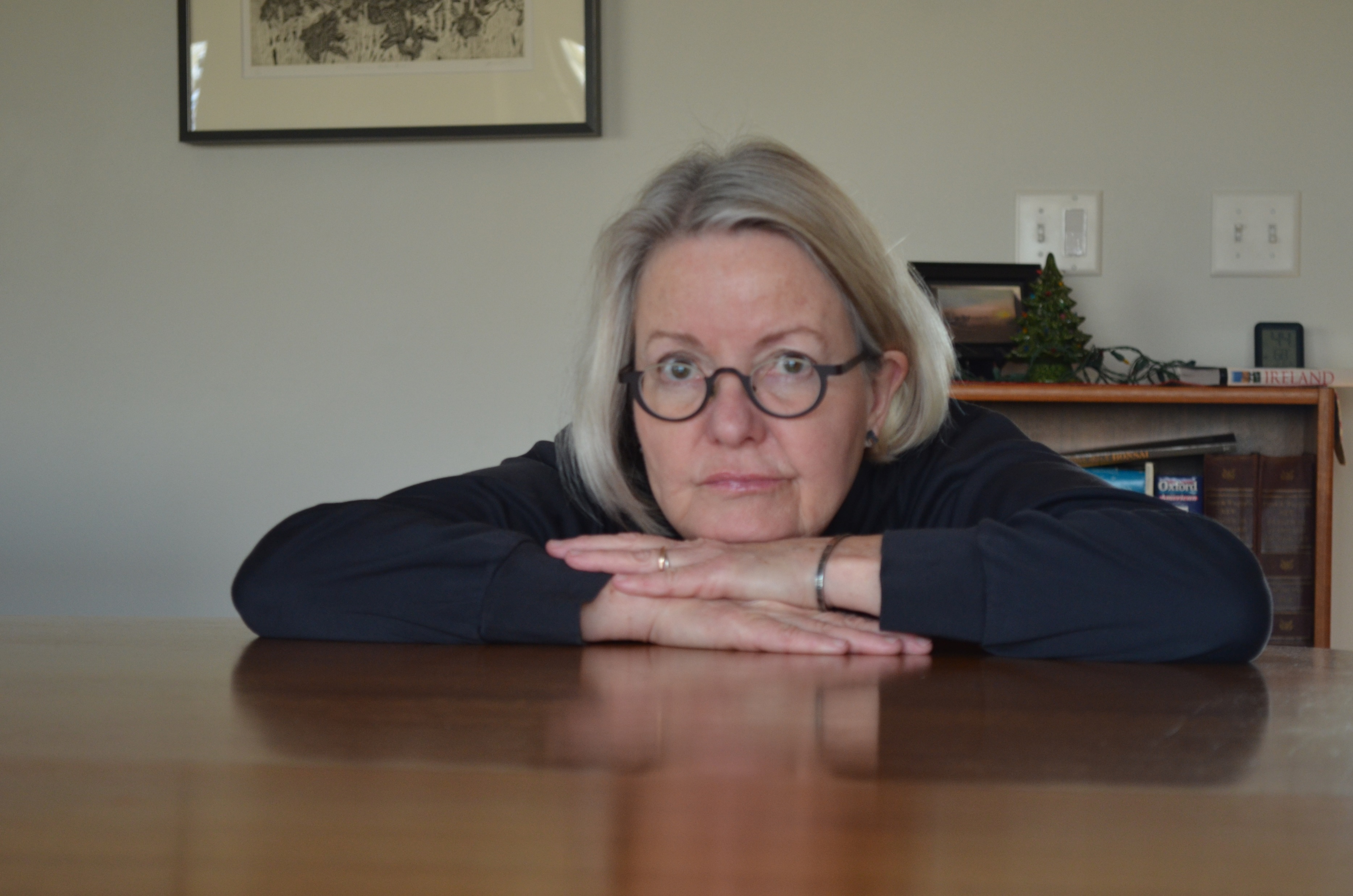 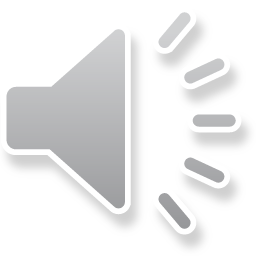 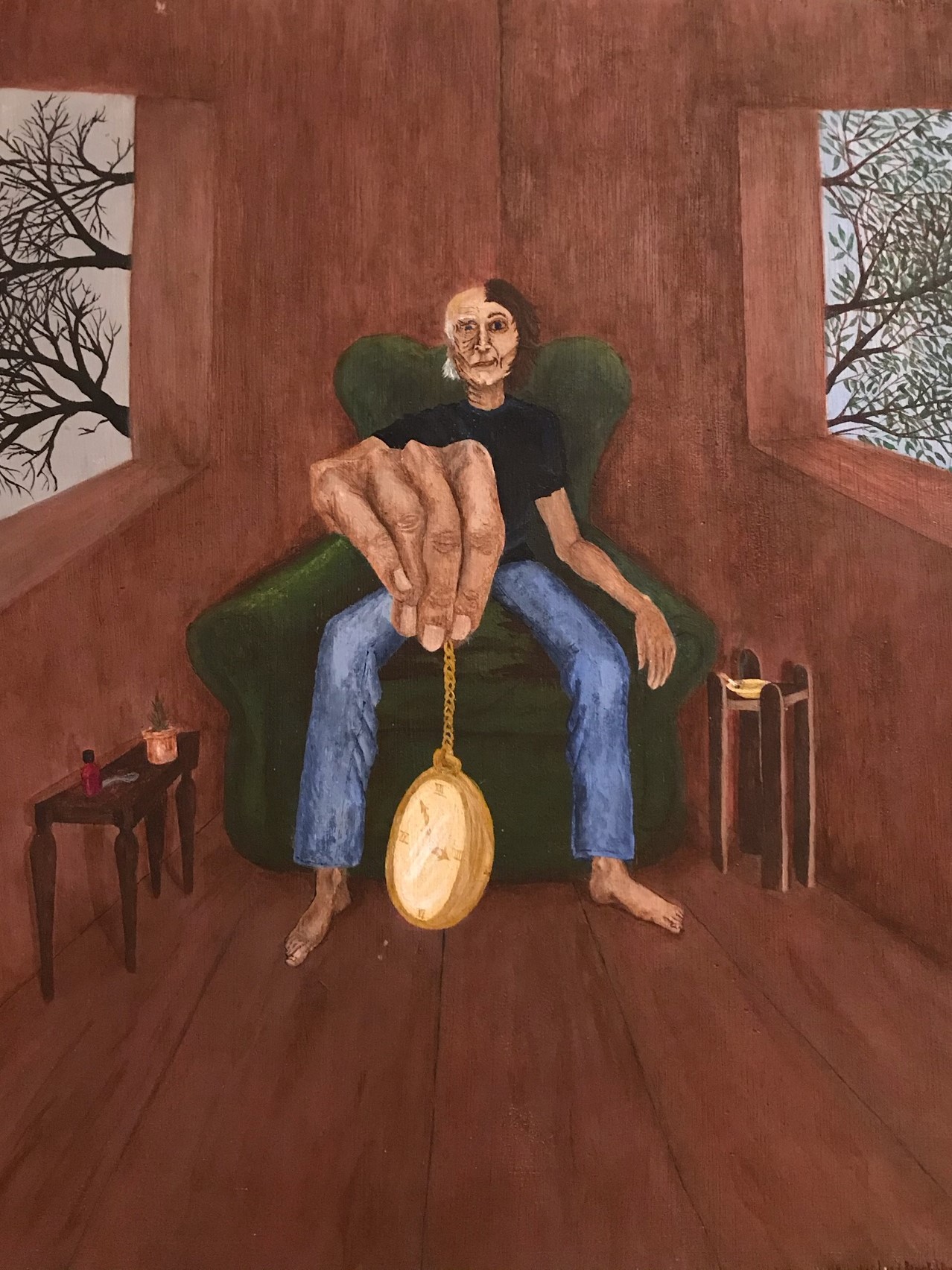 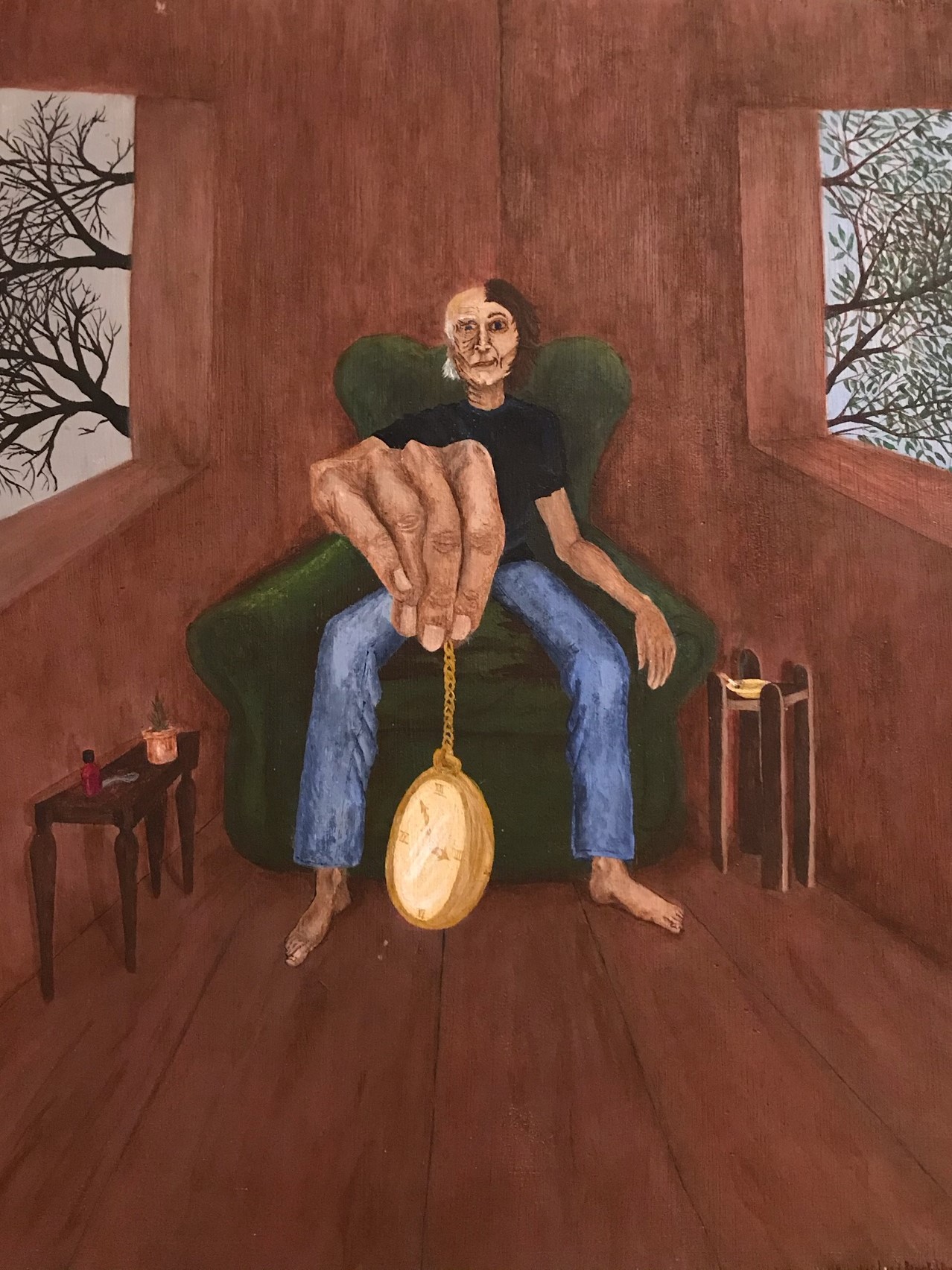 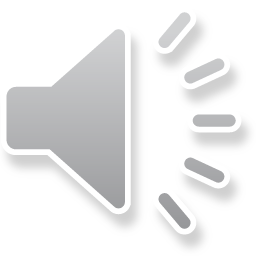 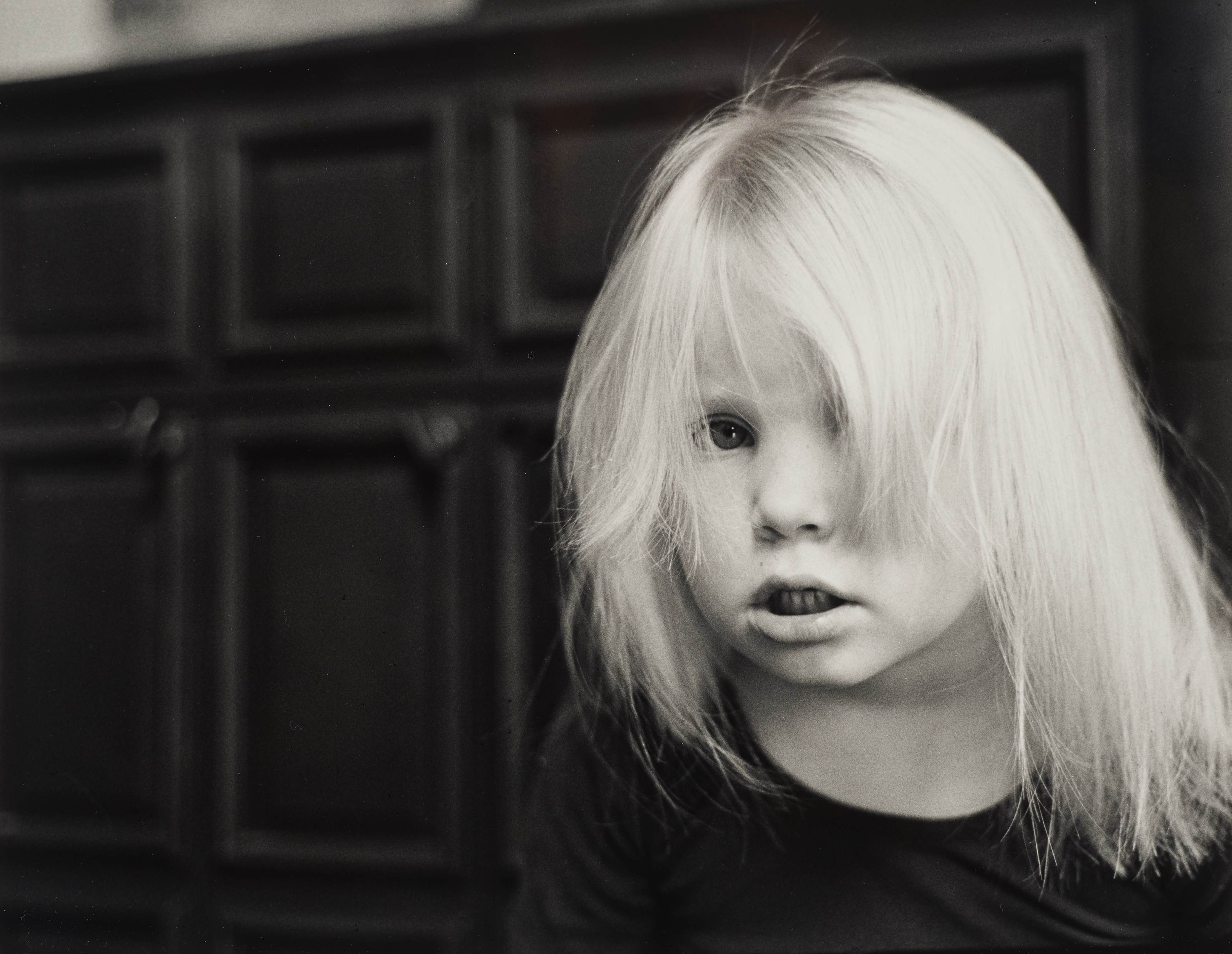 Elena
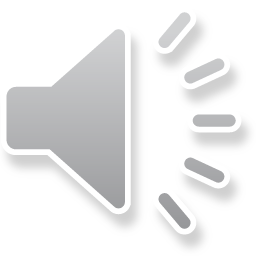 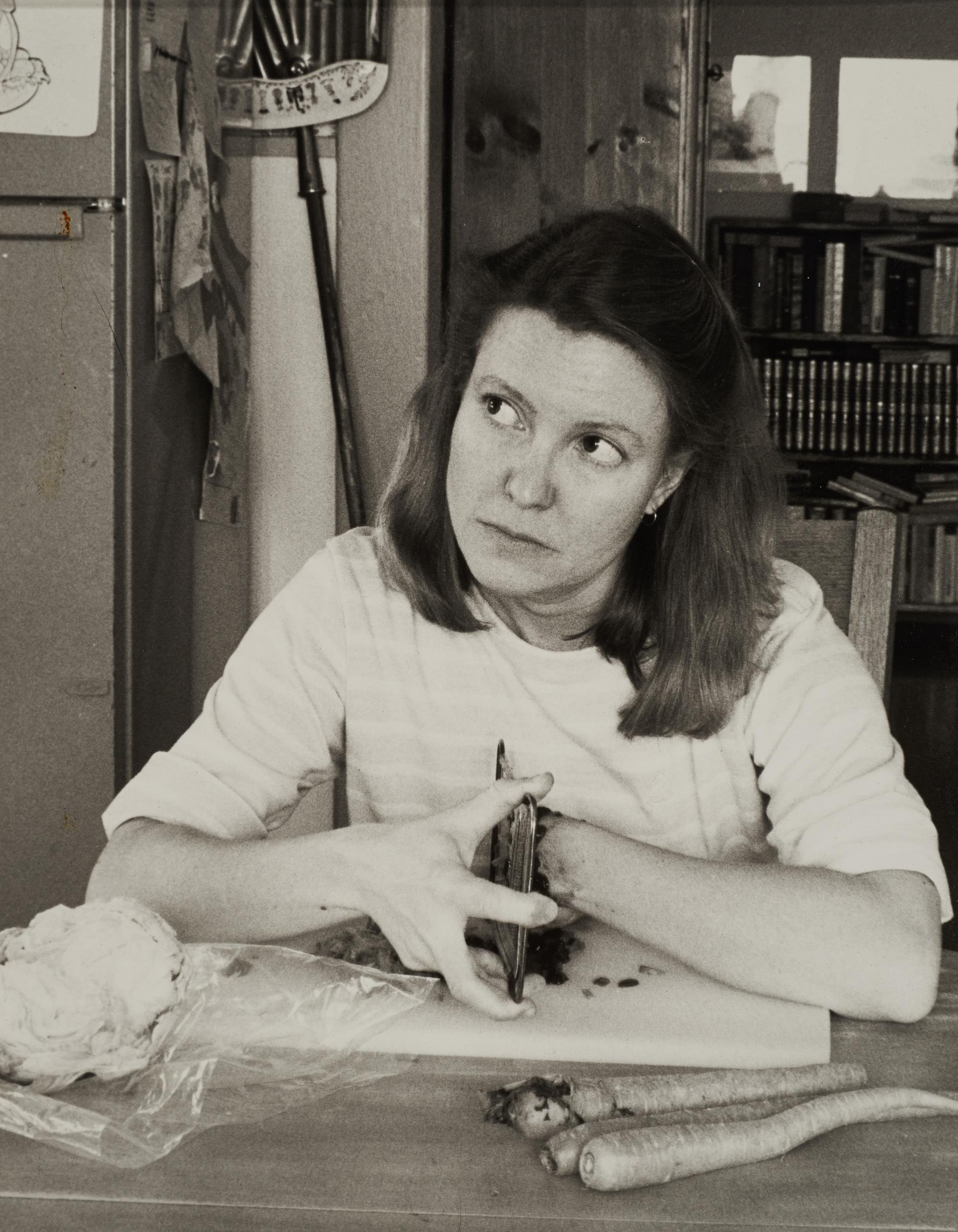 Domesticity
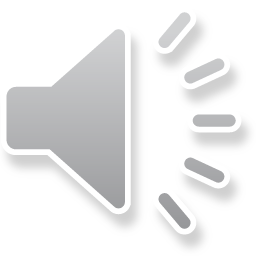 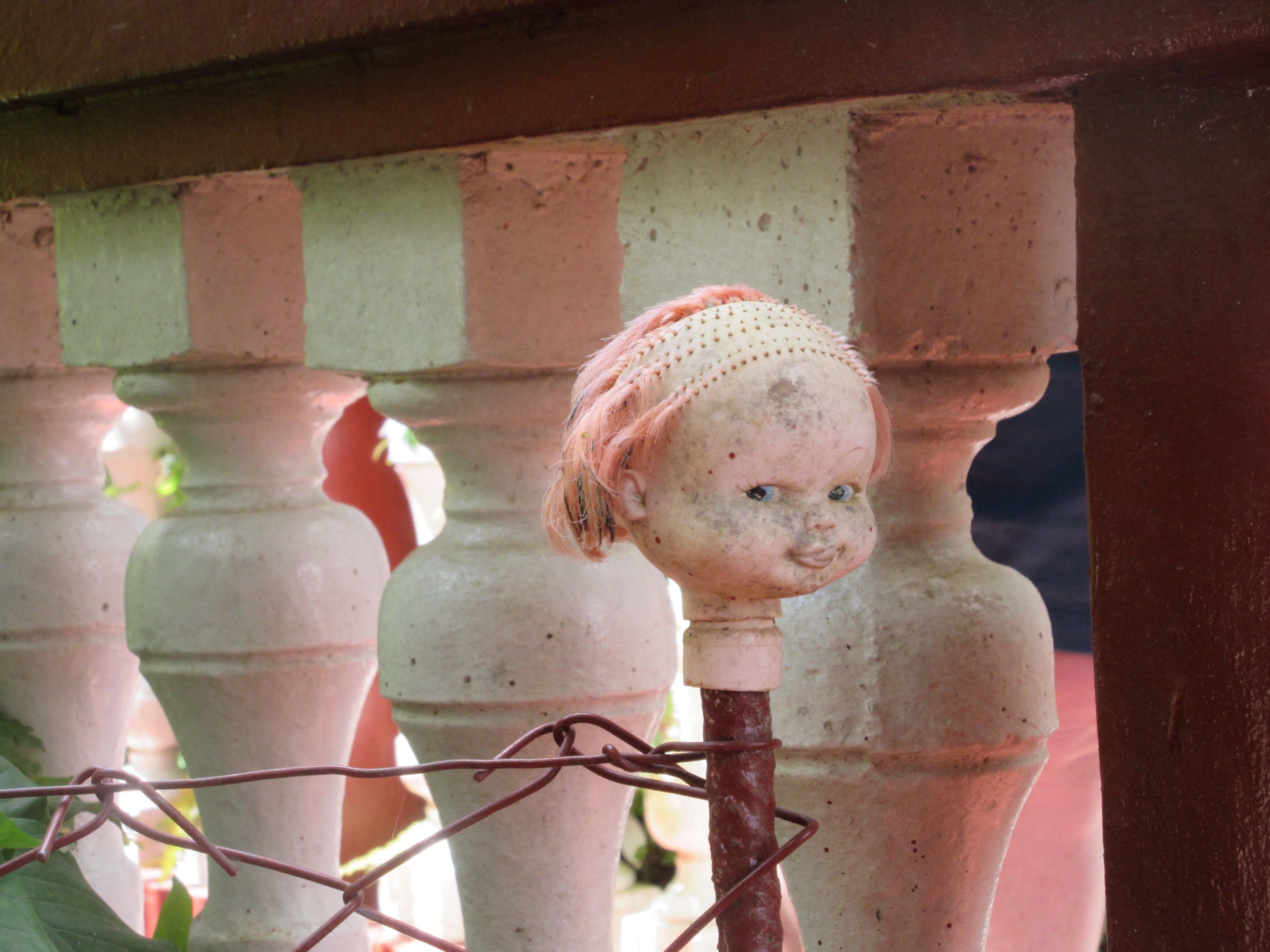 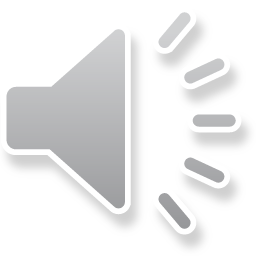 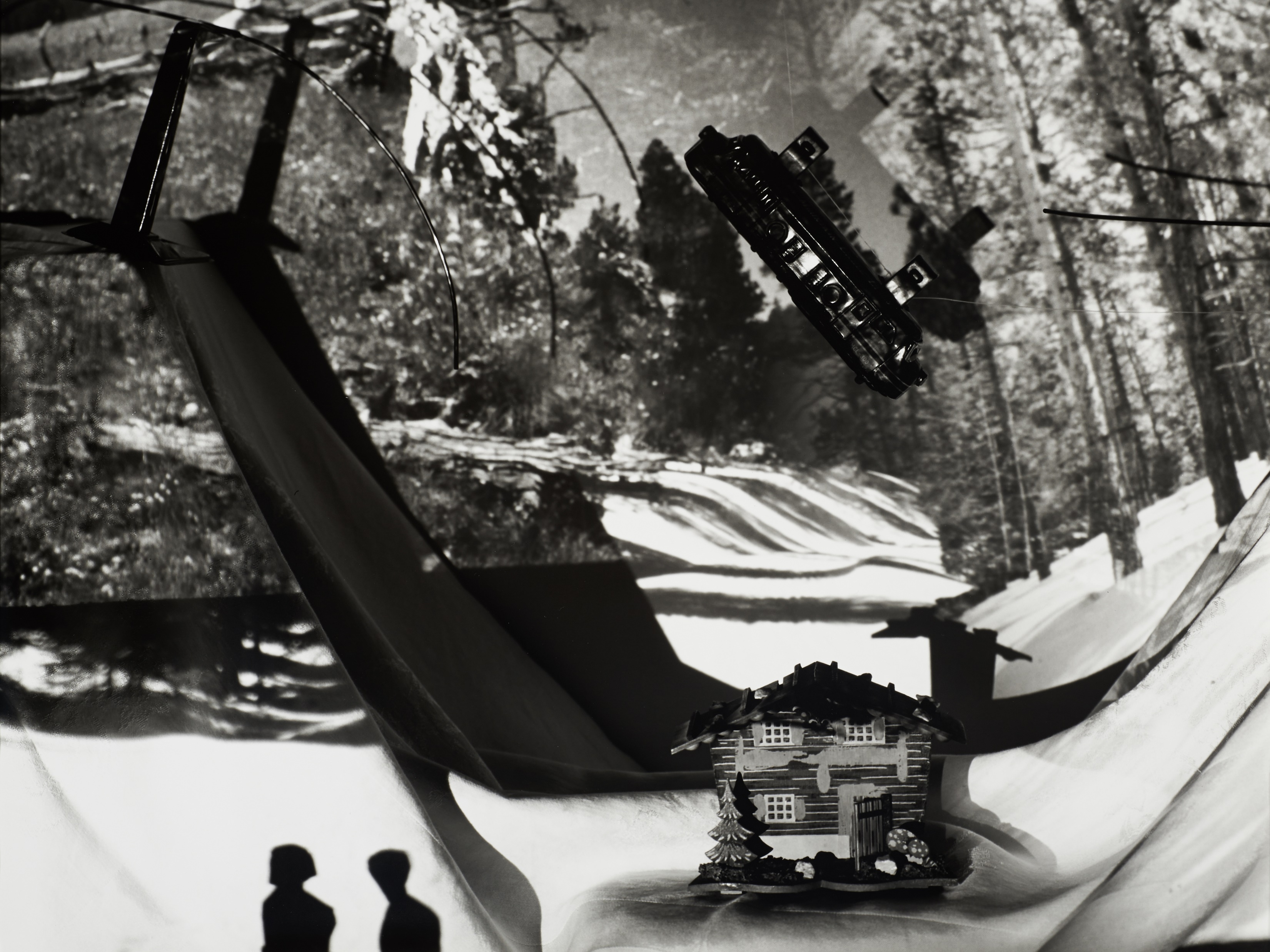 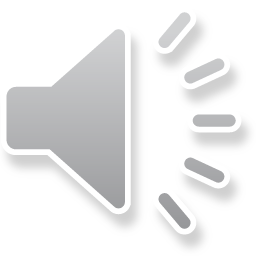 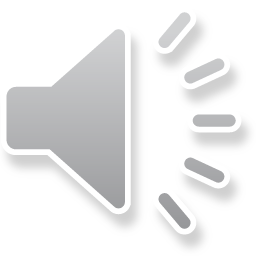 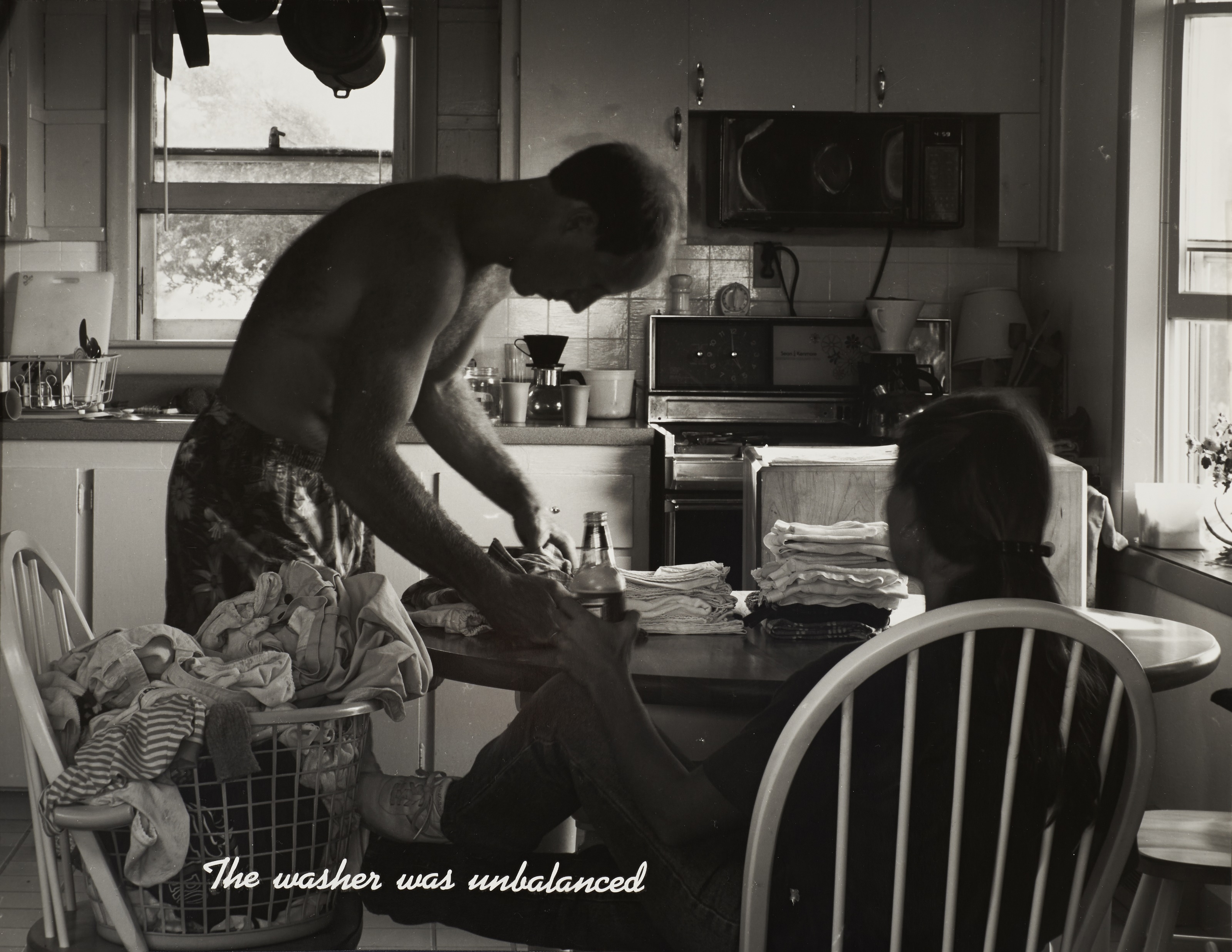 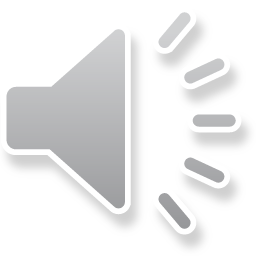 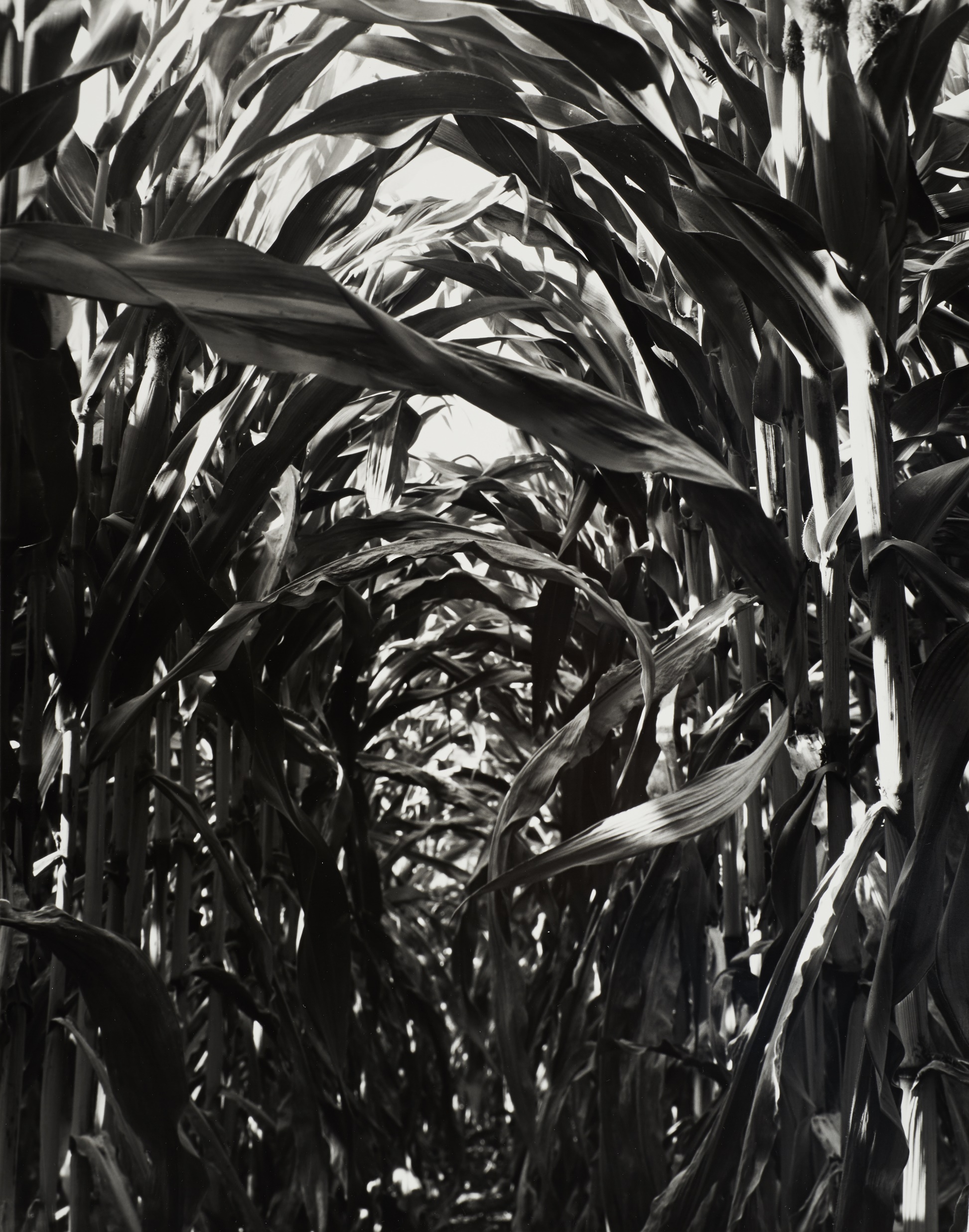 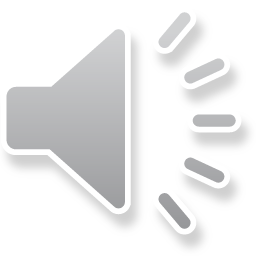 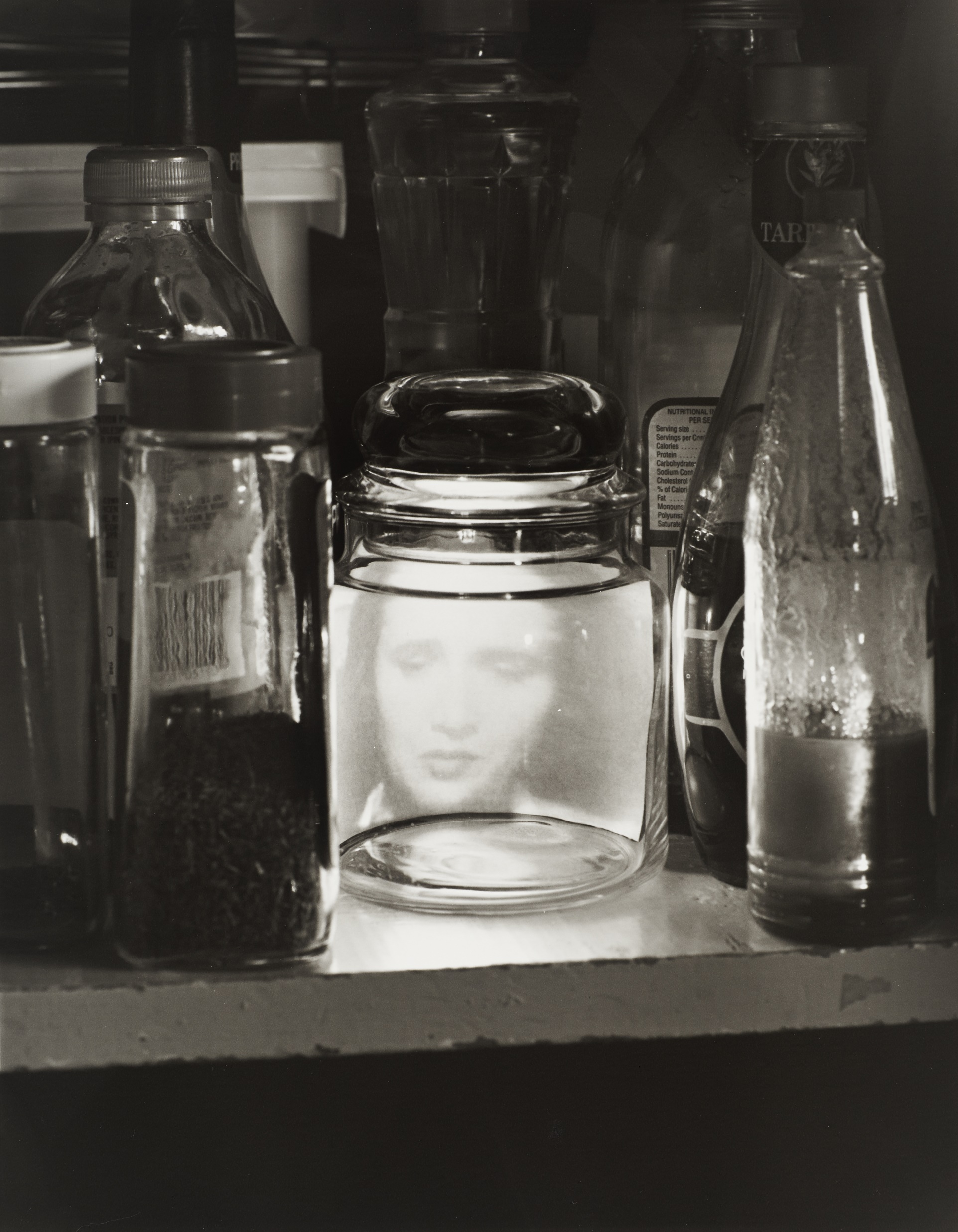 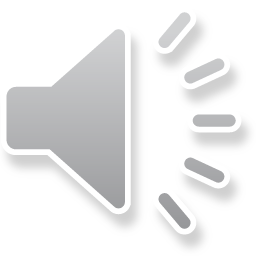 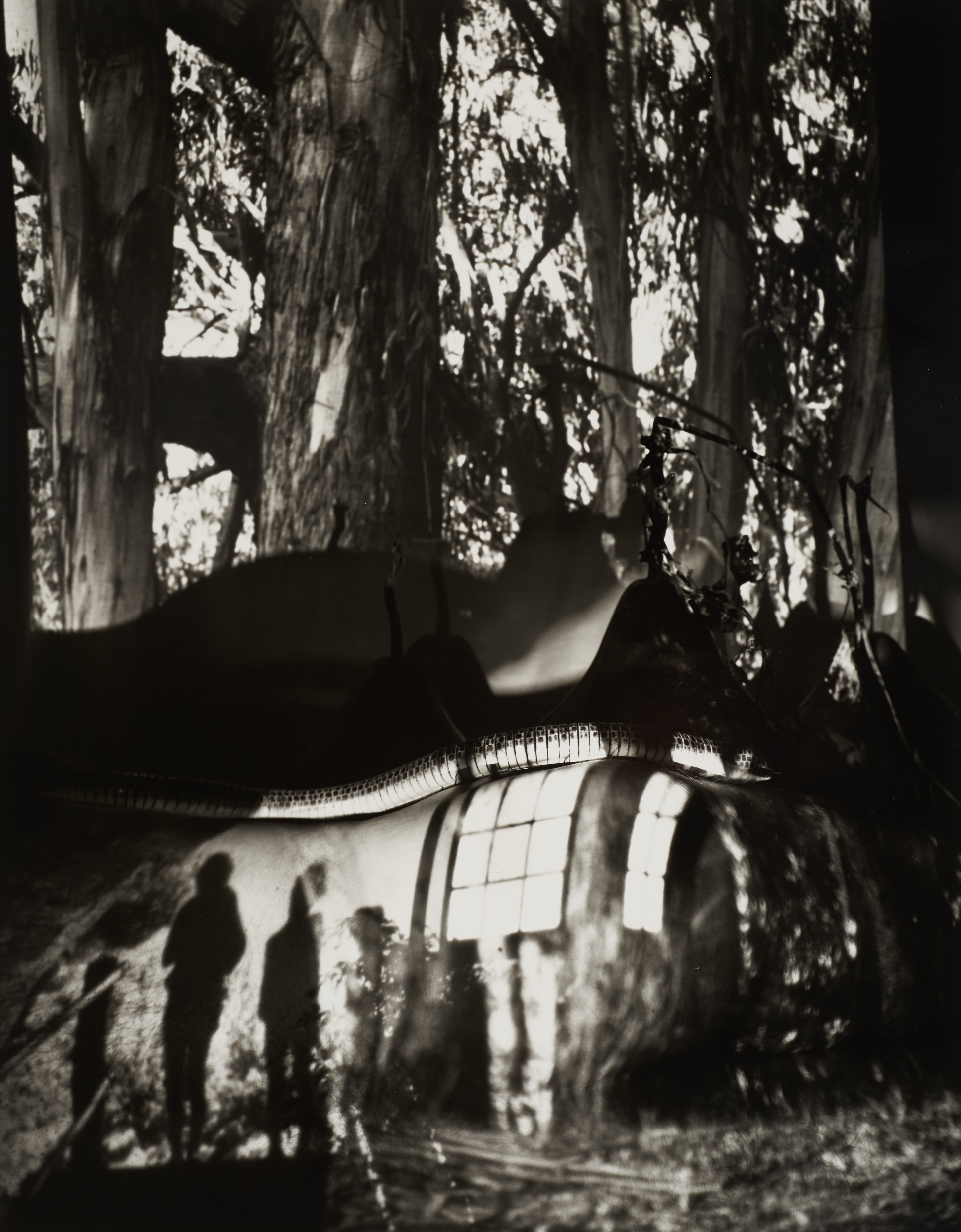 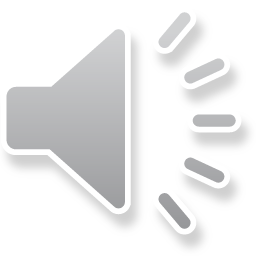 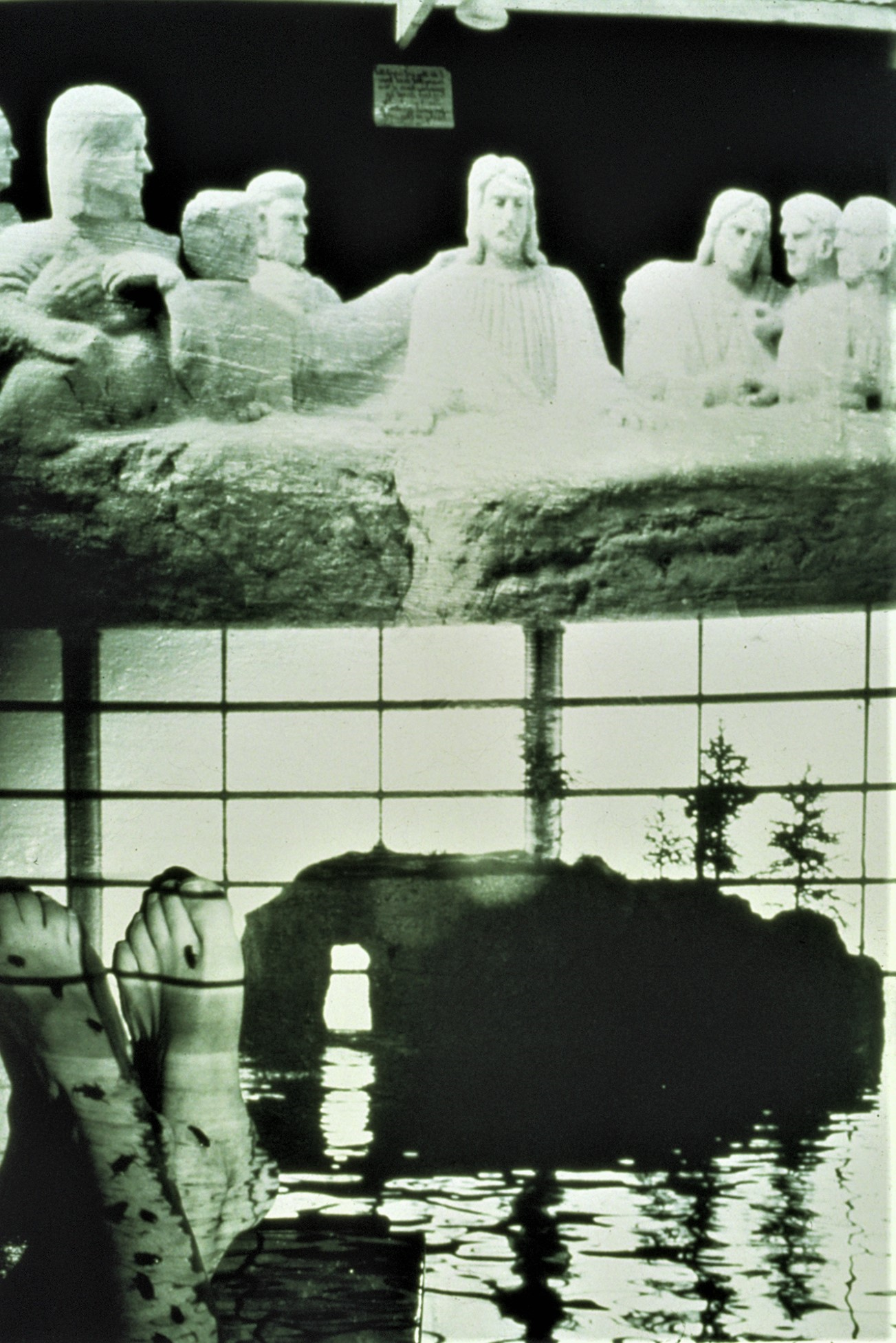 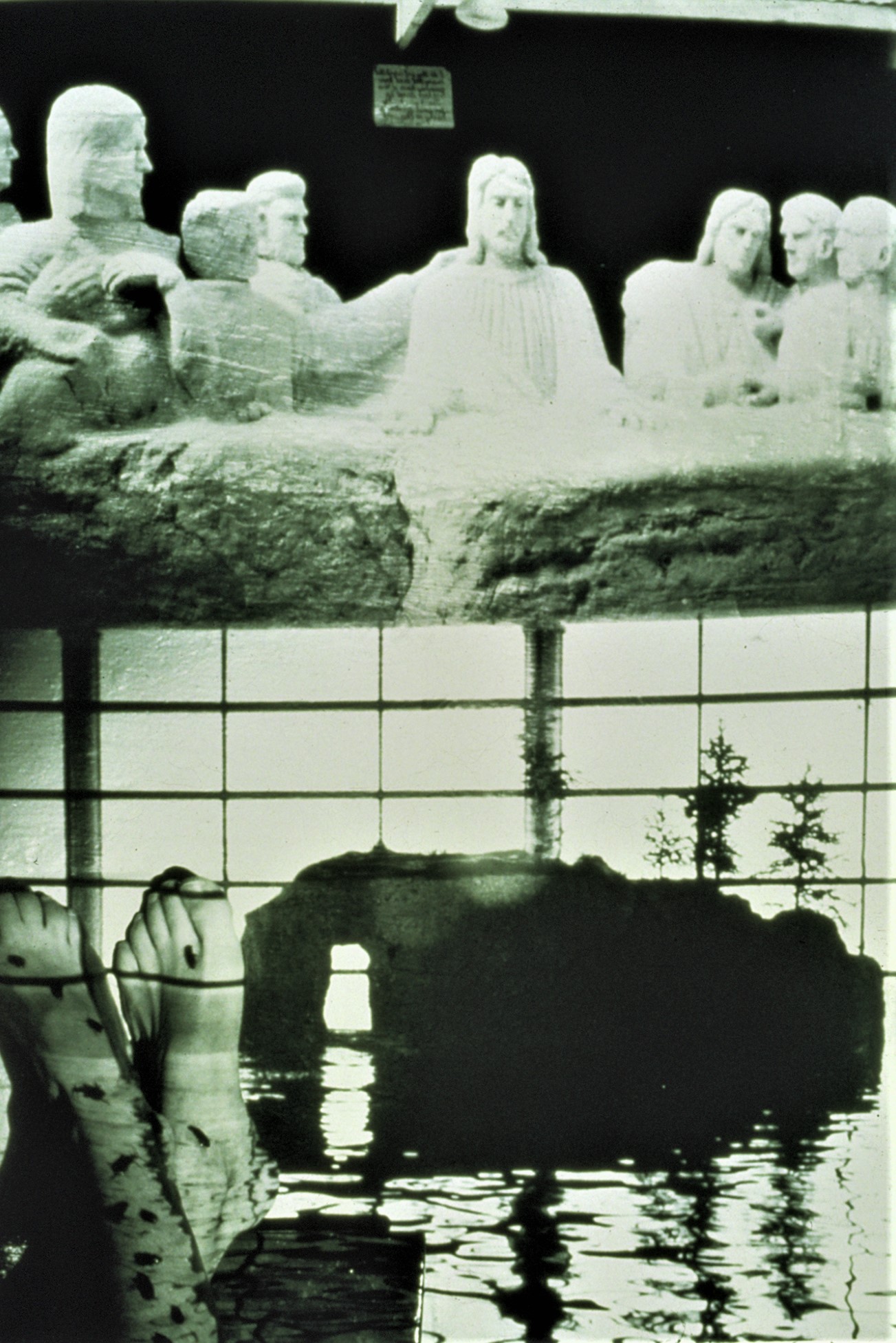 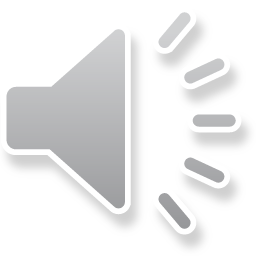 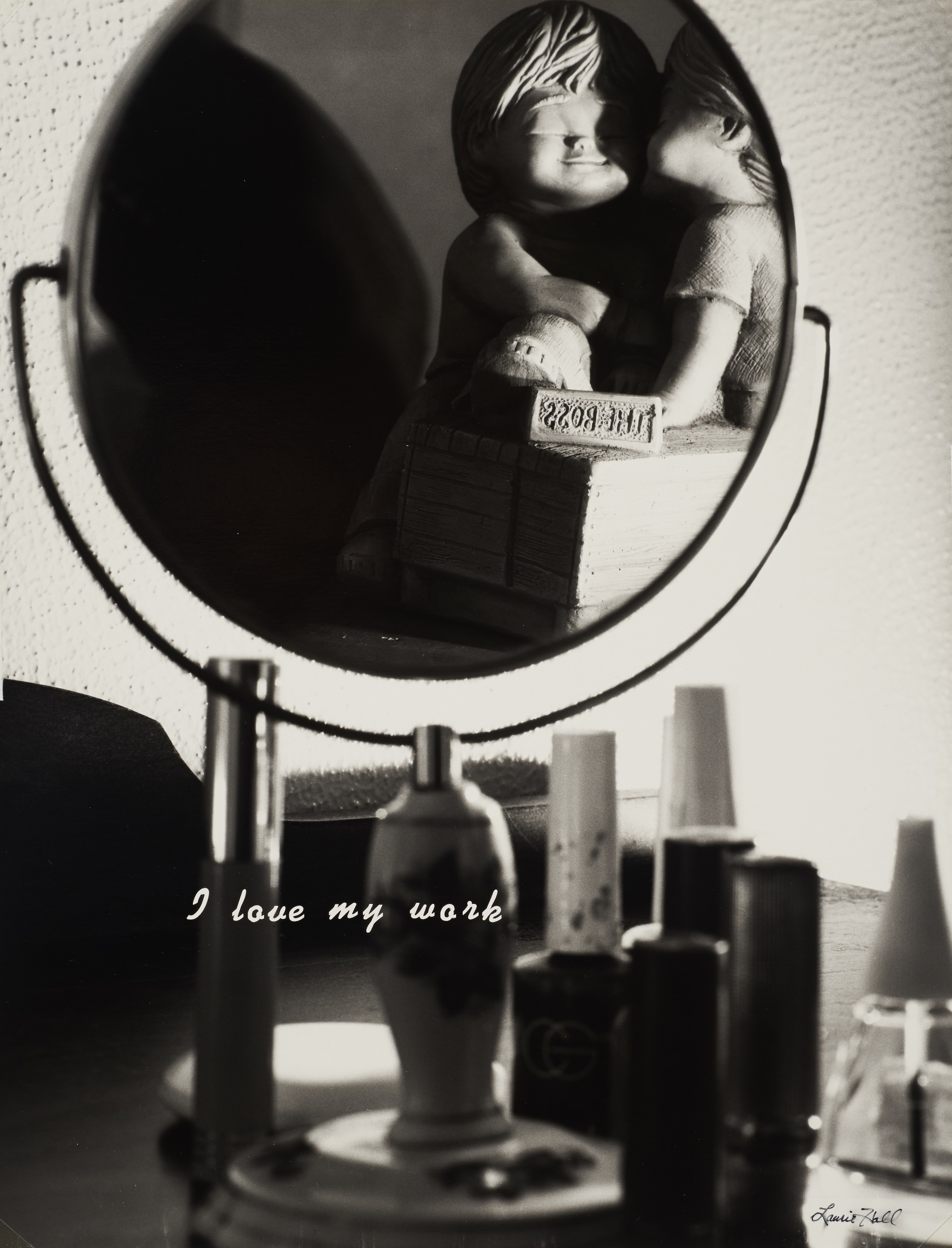 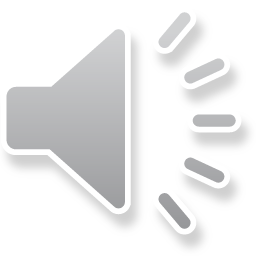 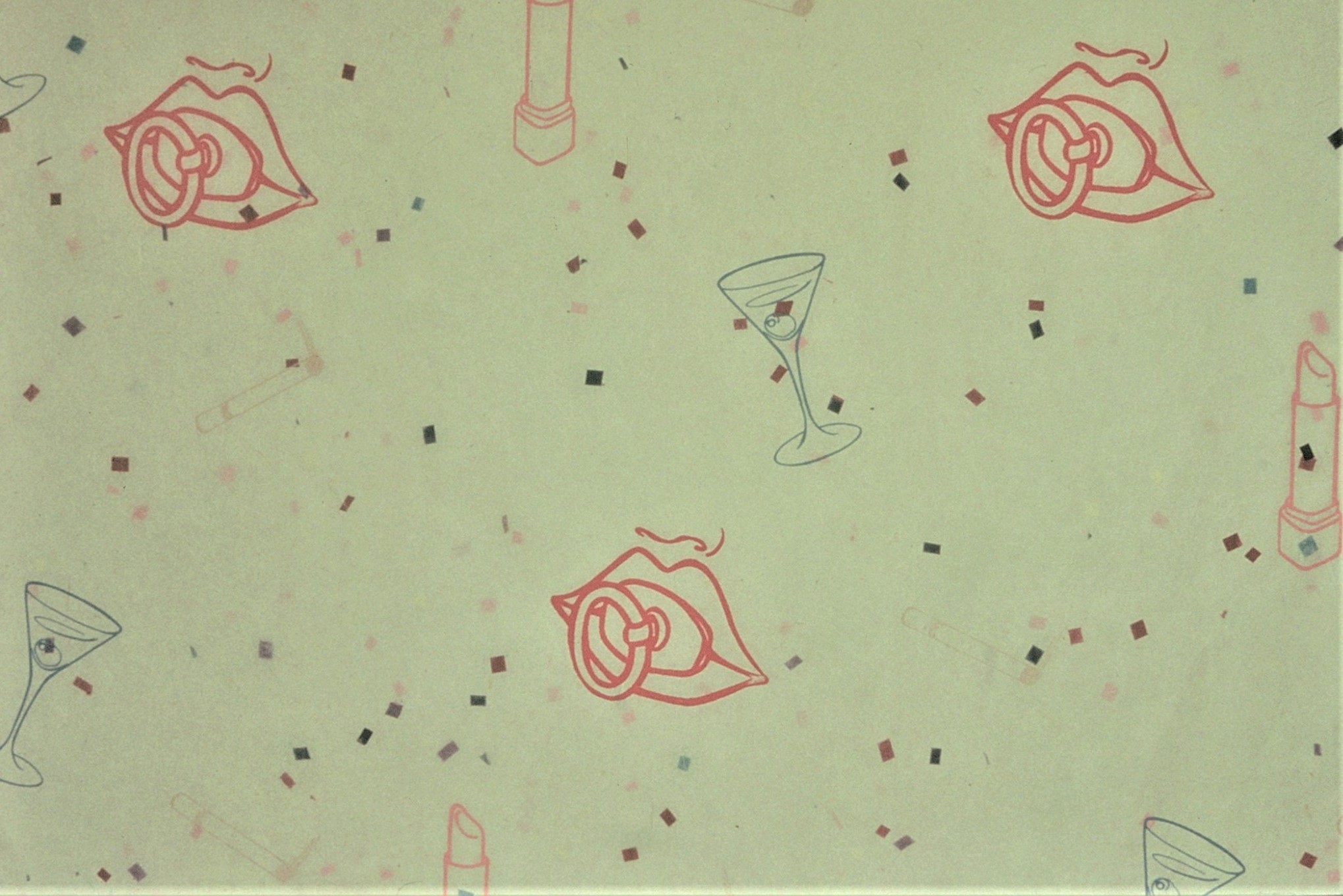 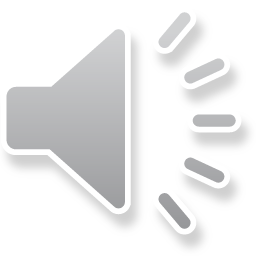 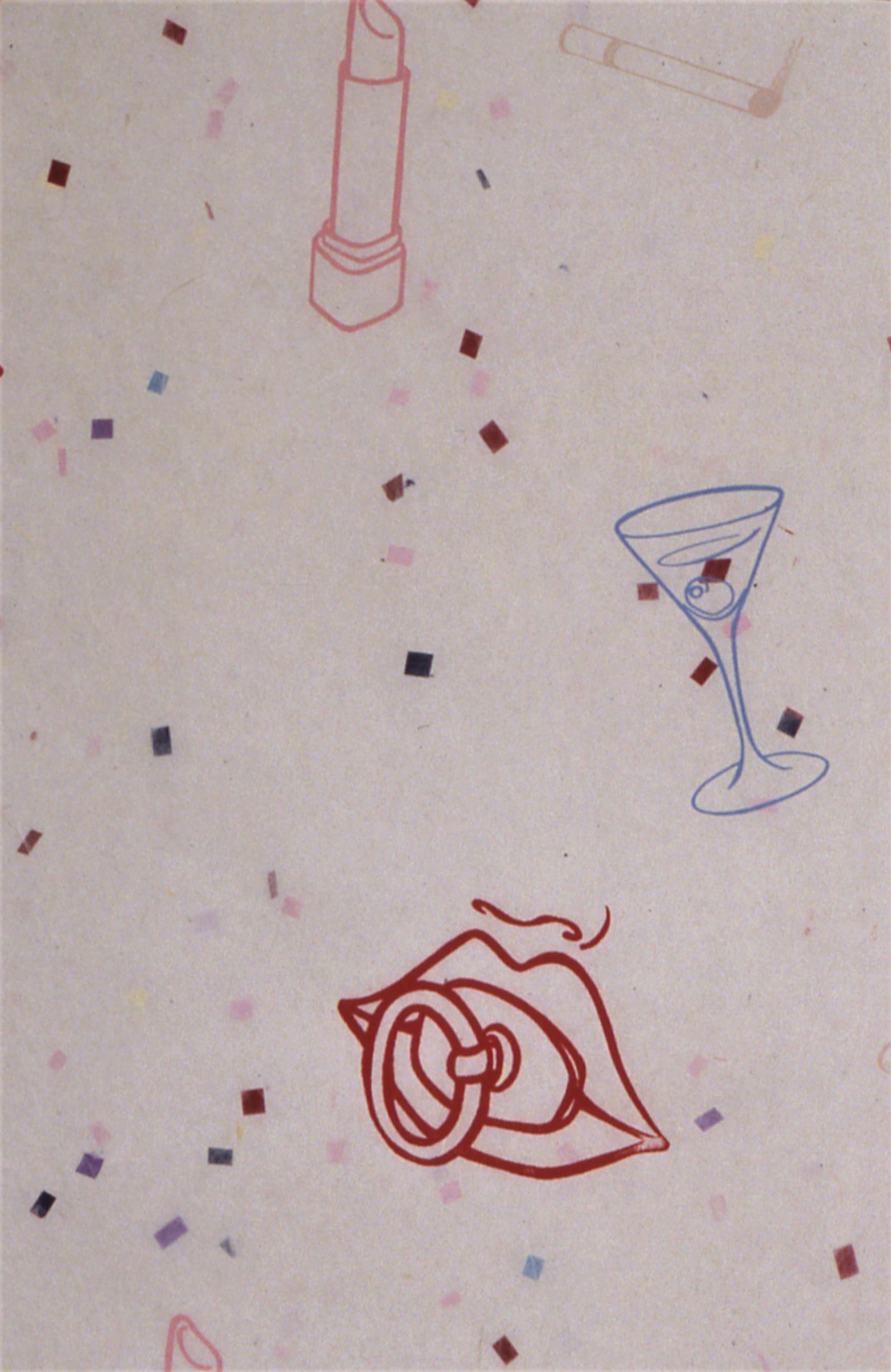 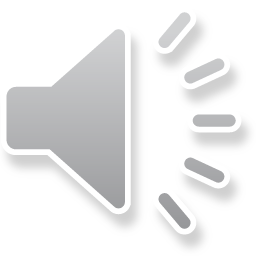 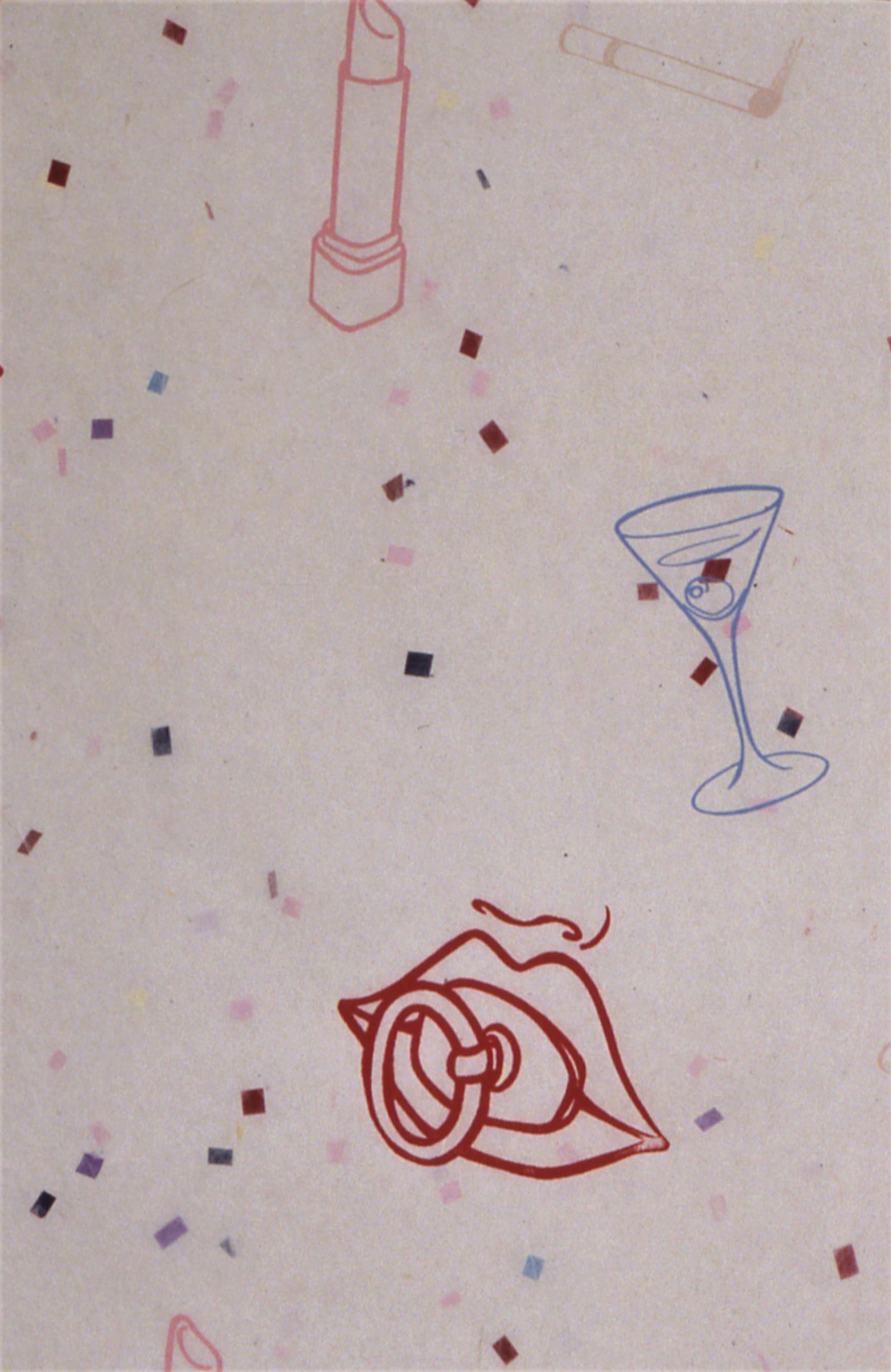 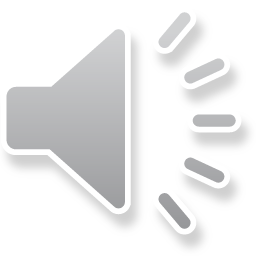 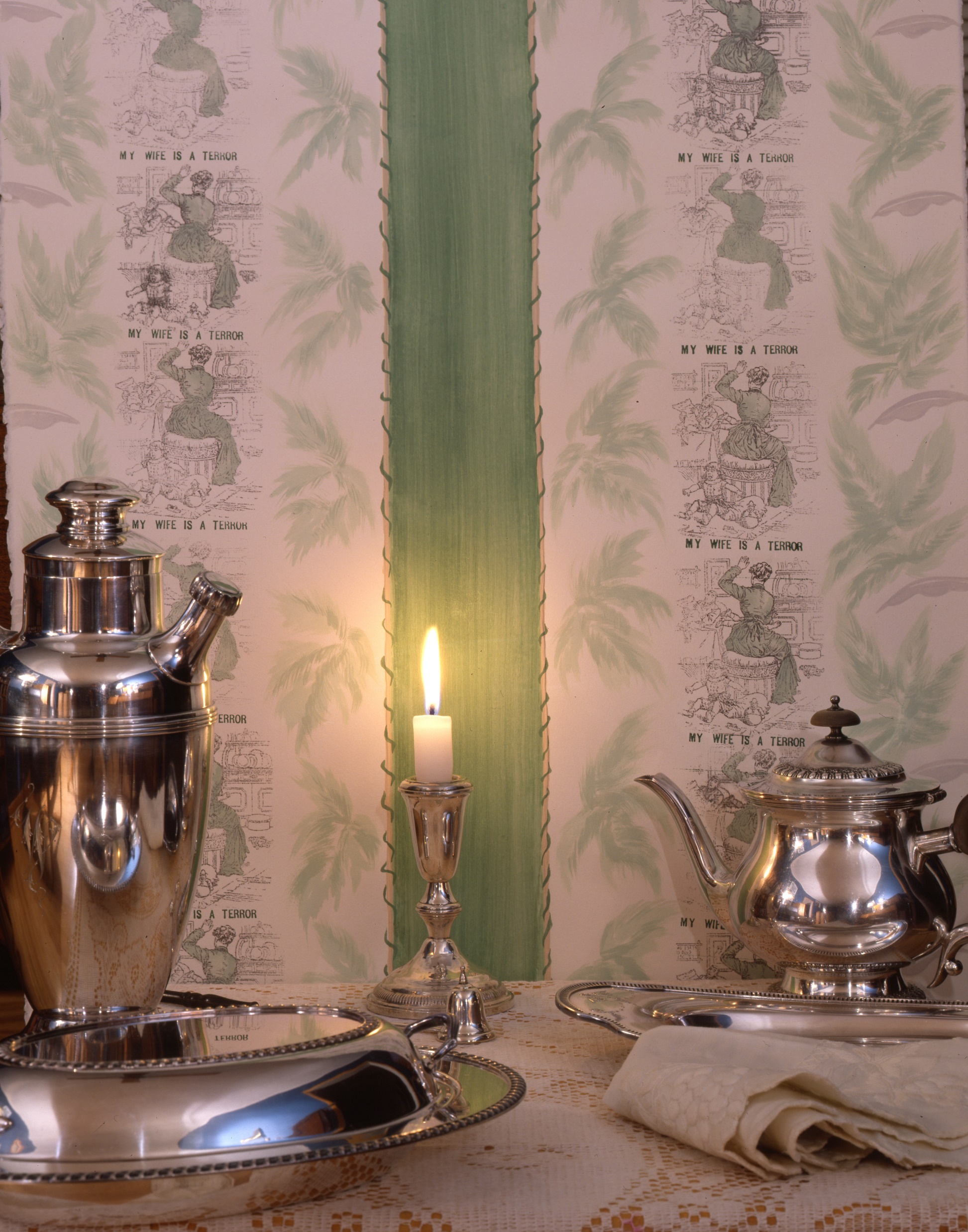 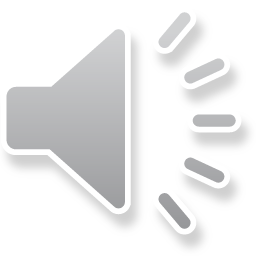 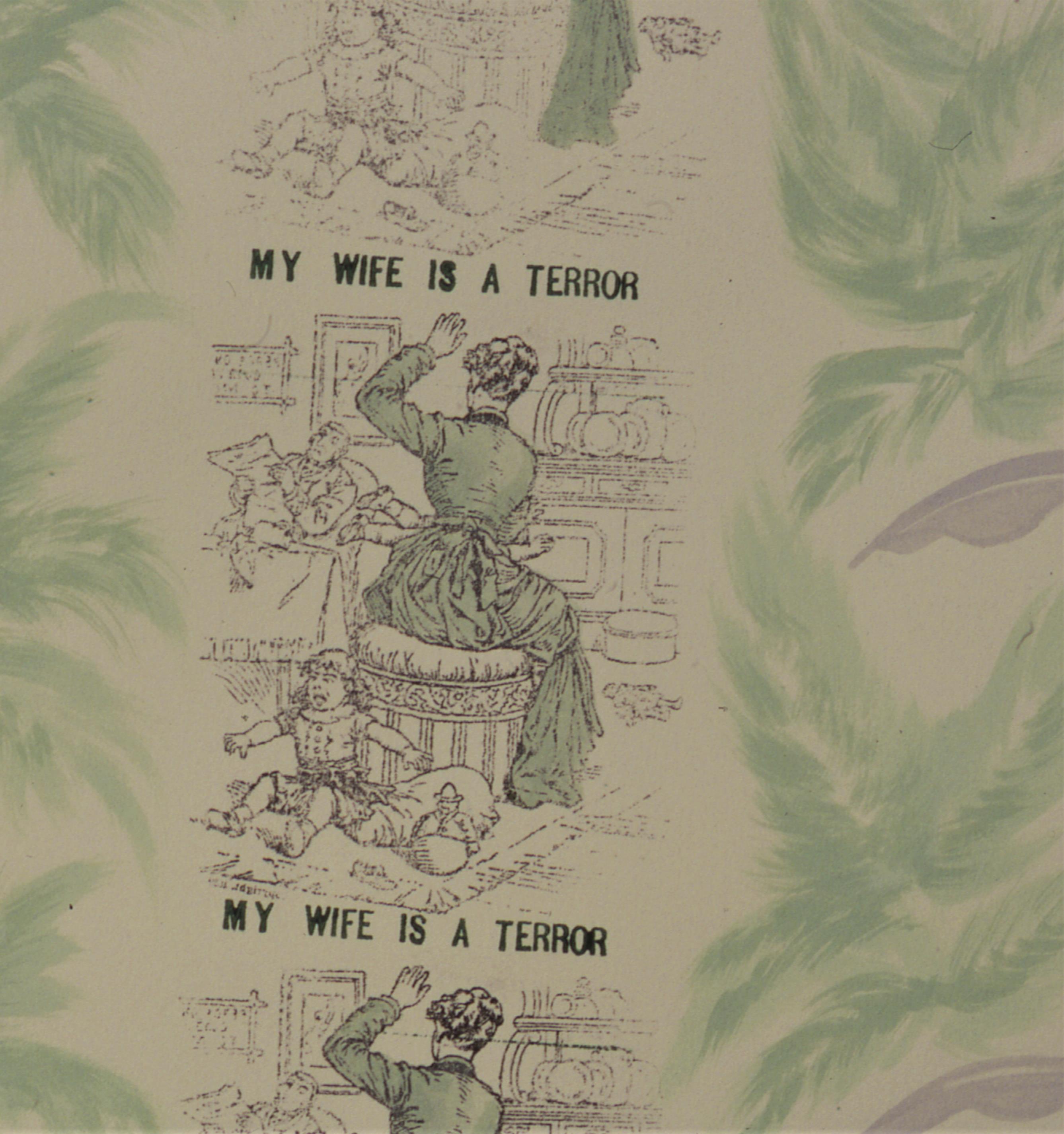 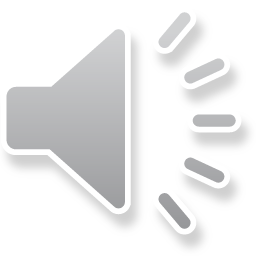 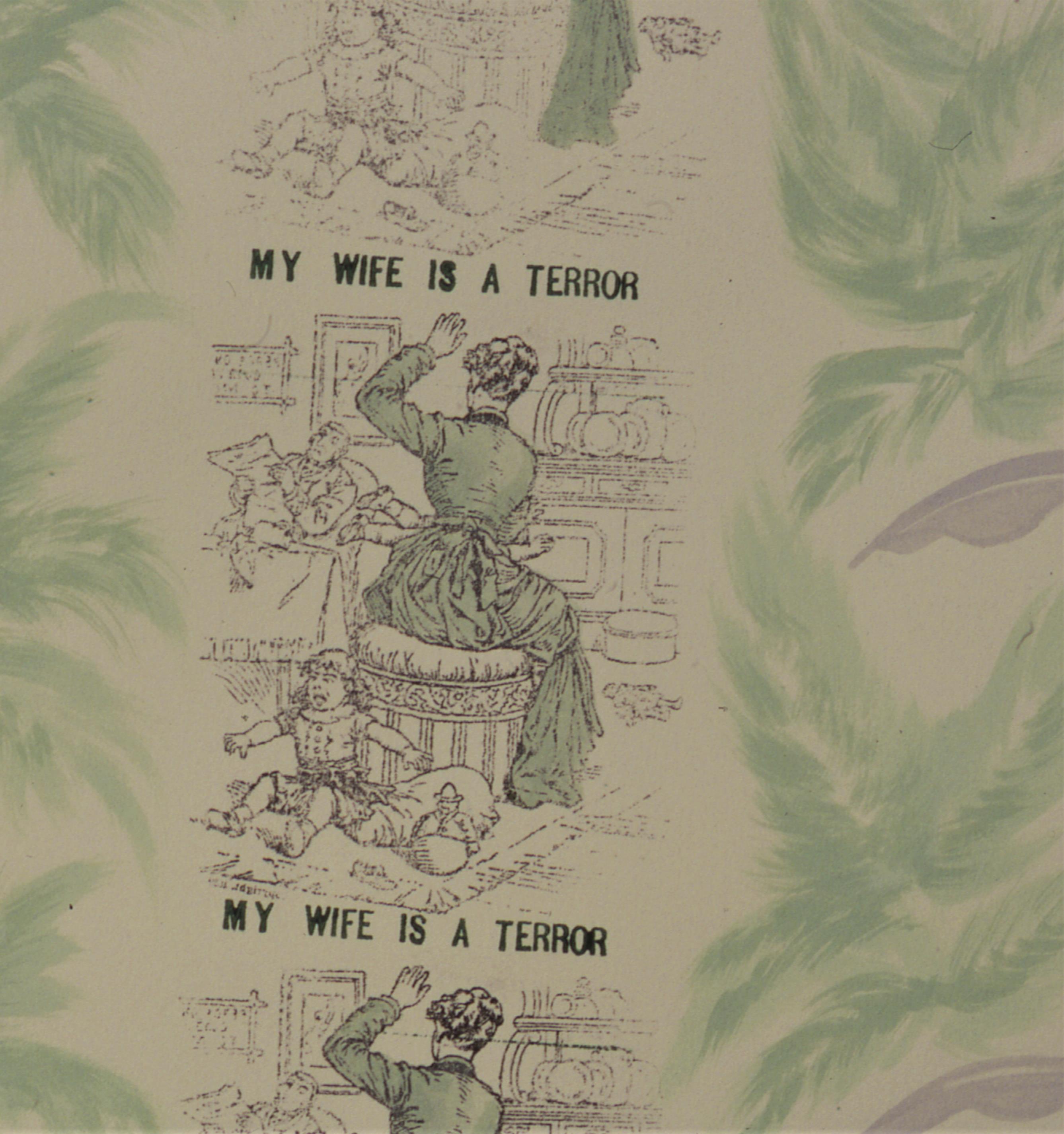 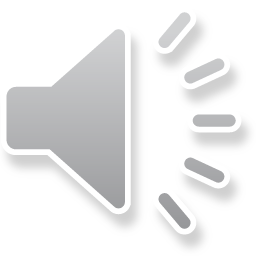 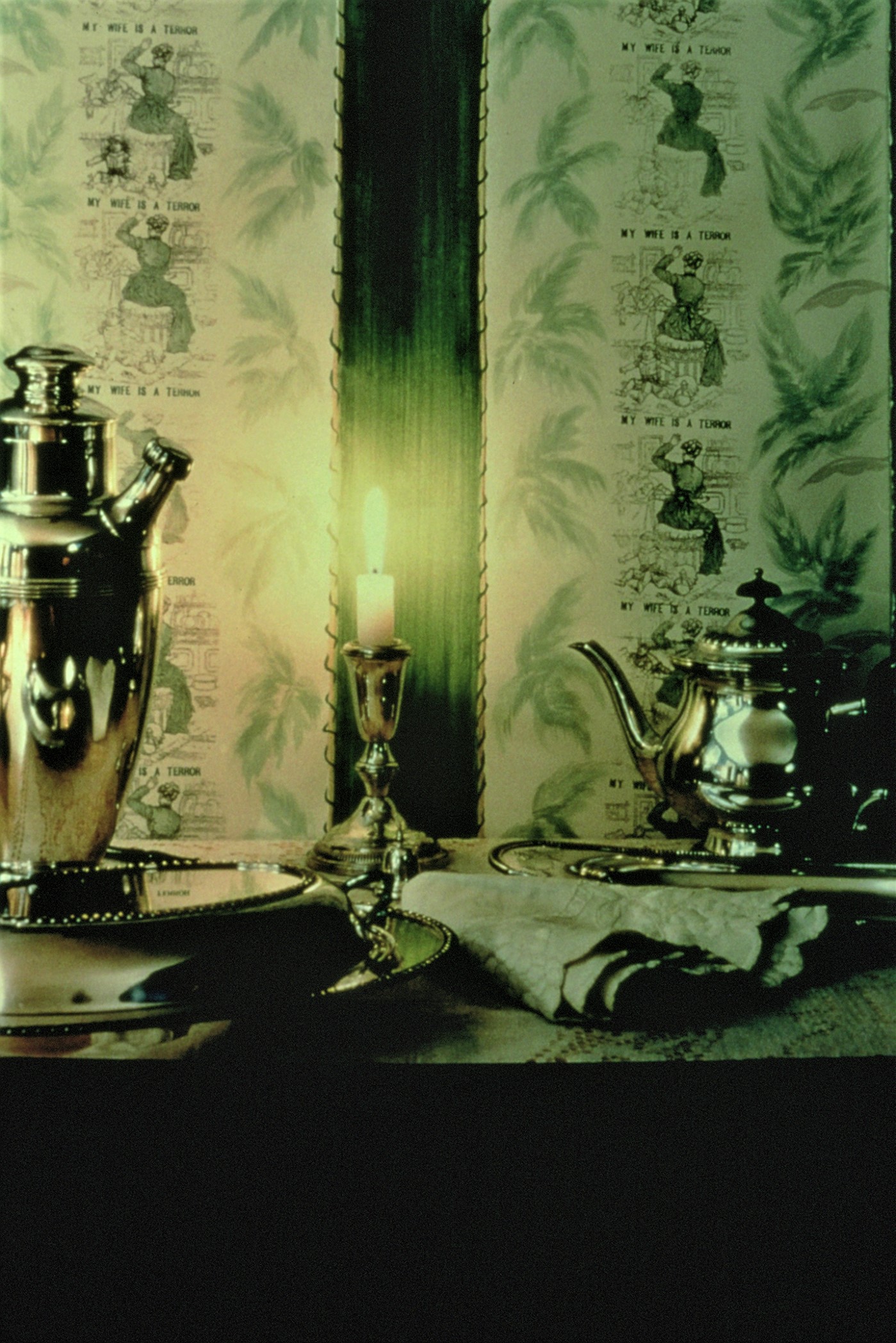 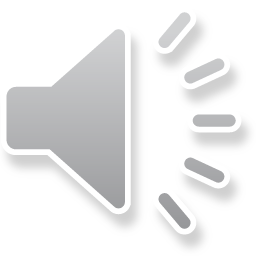 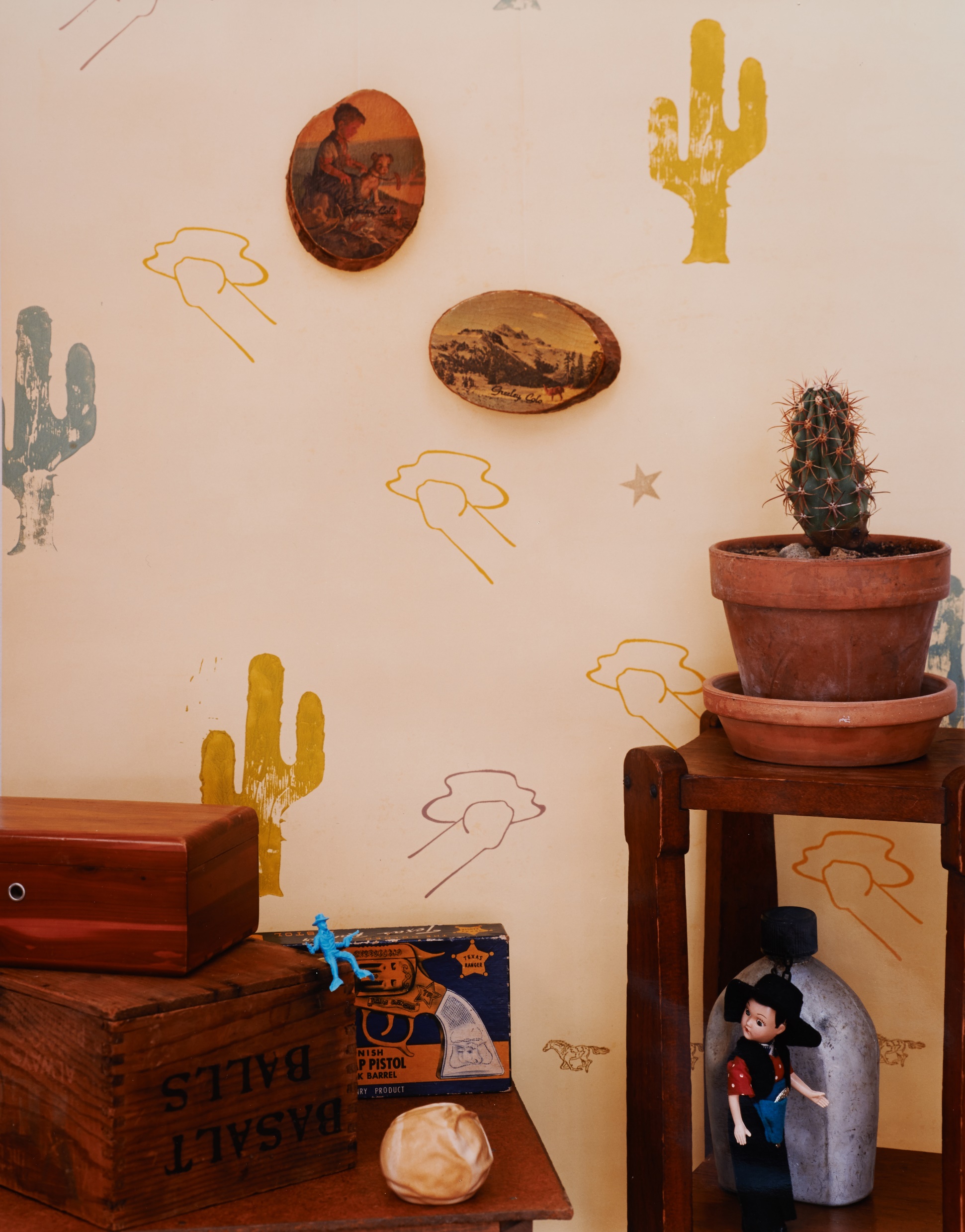 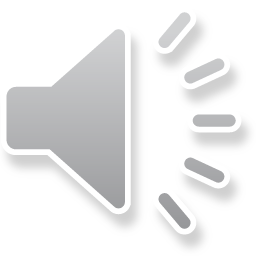 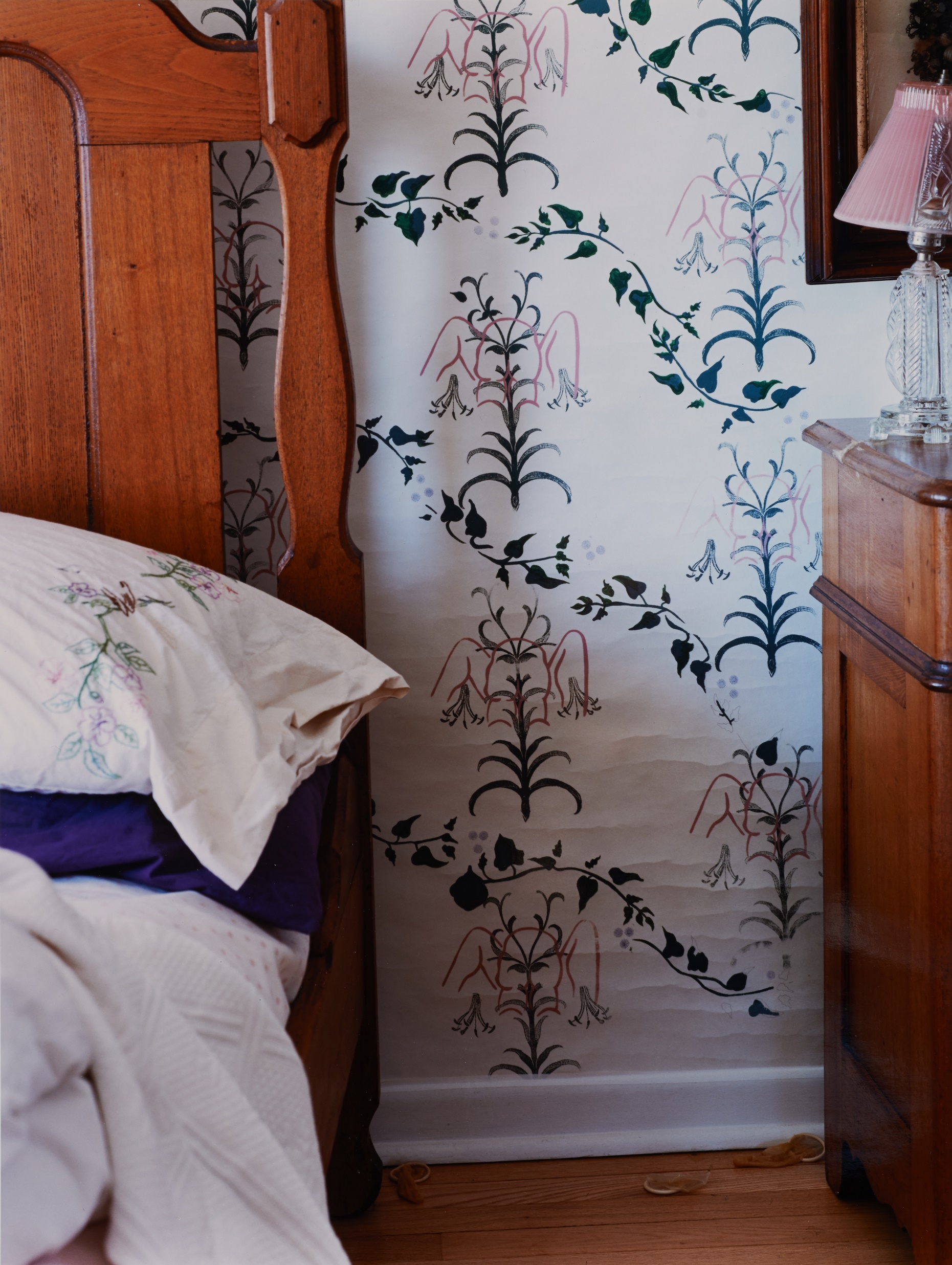 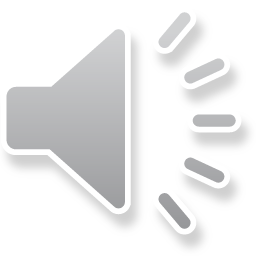 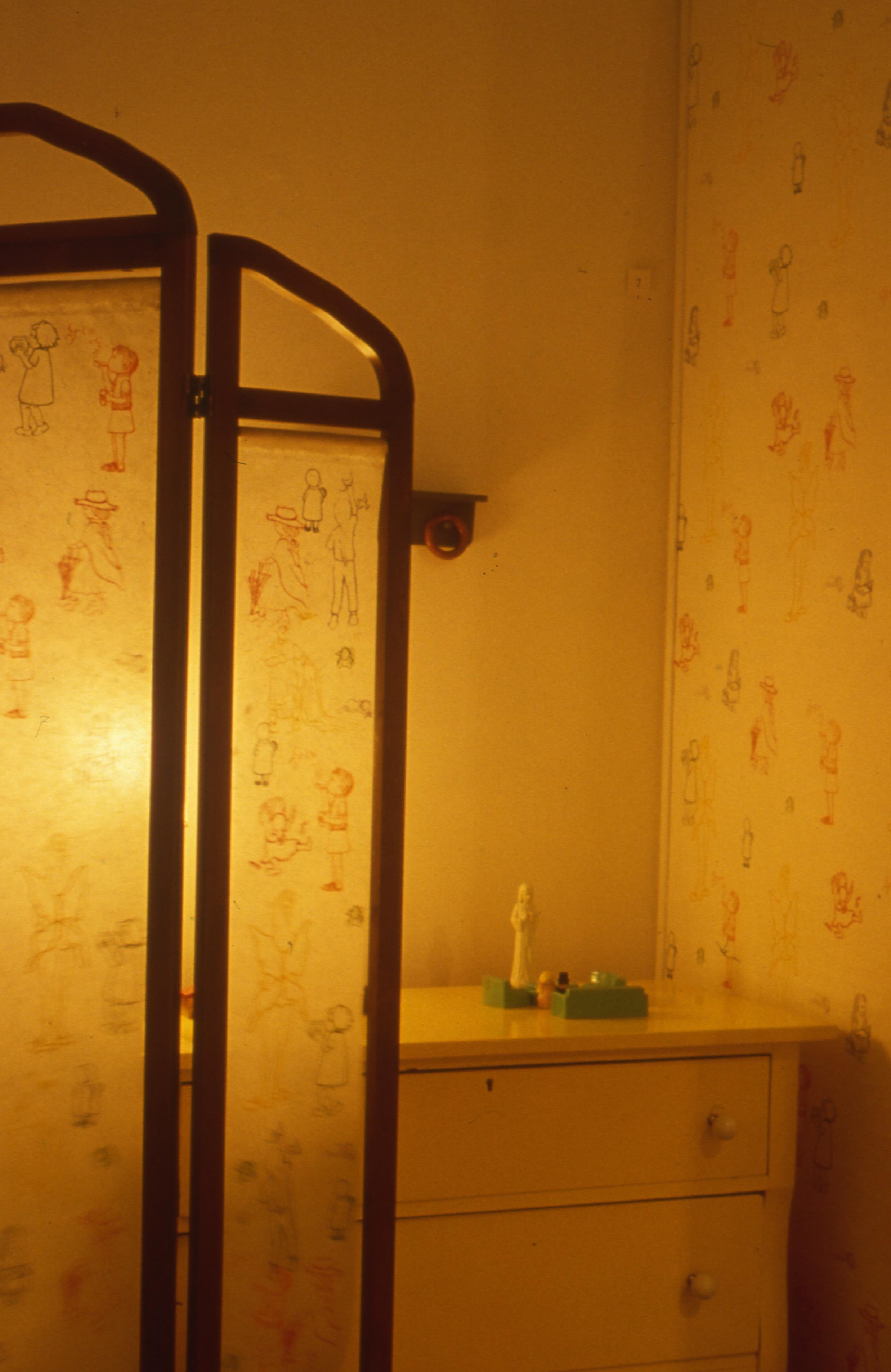 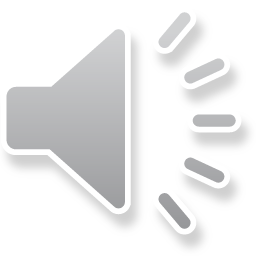 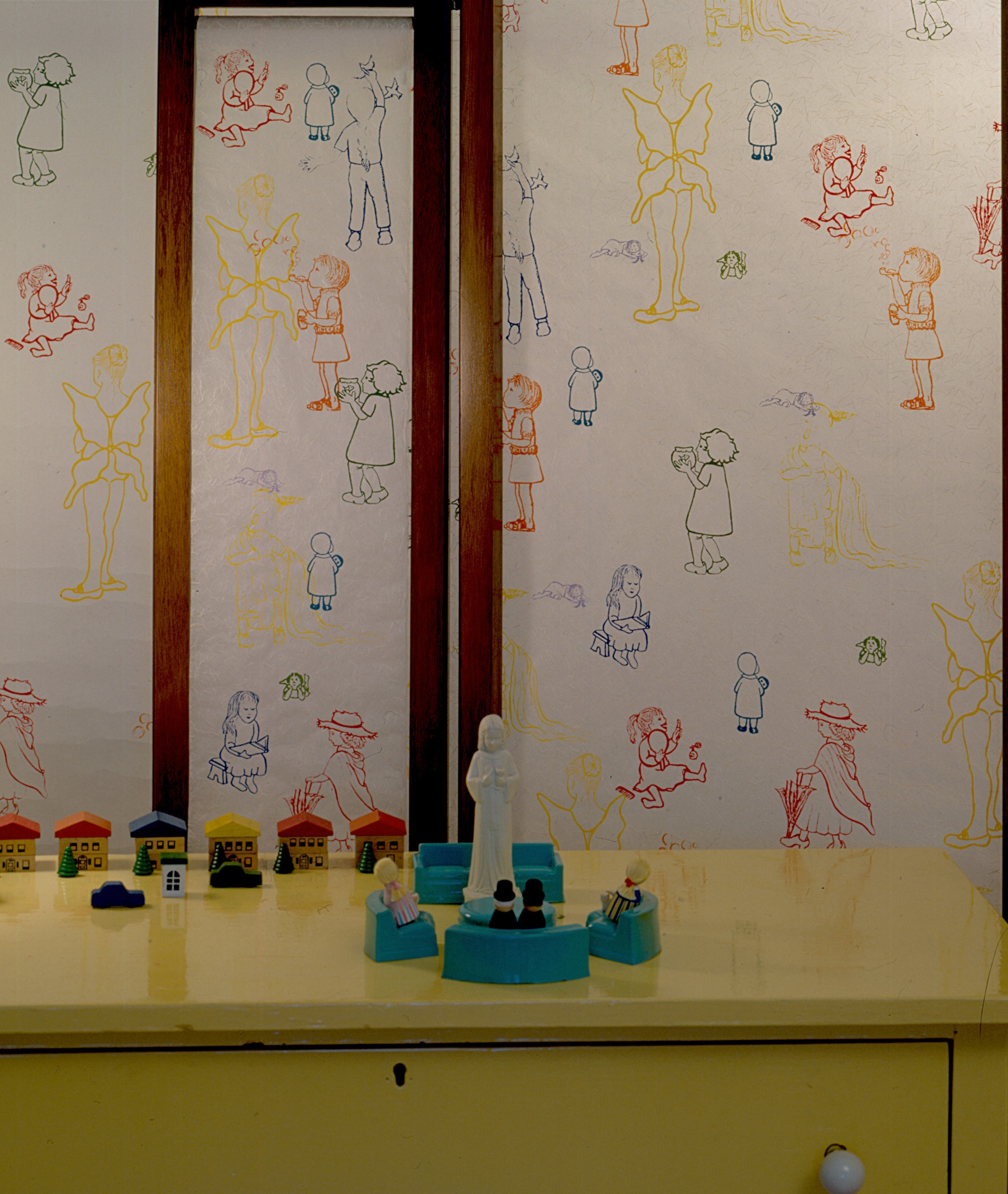 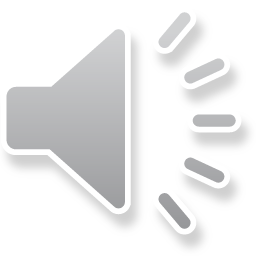 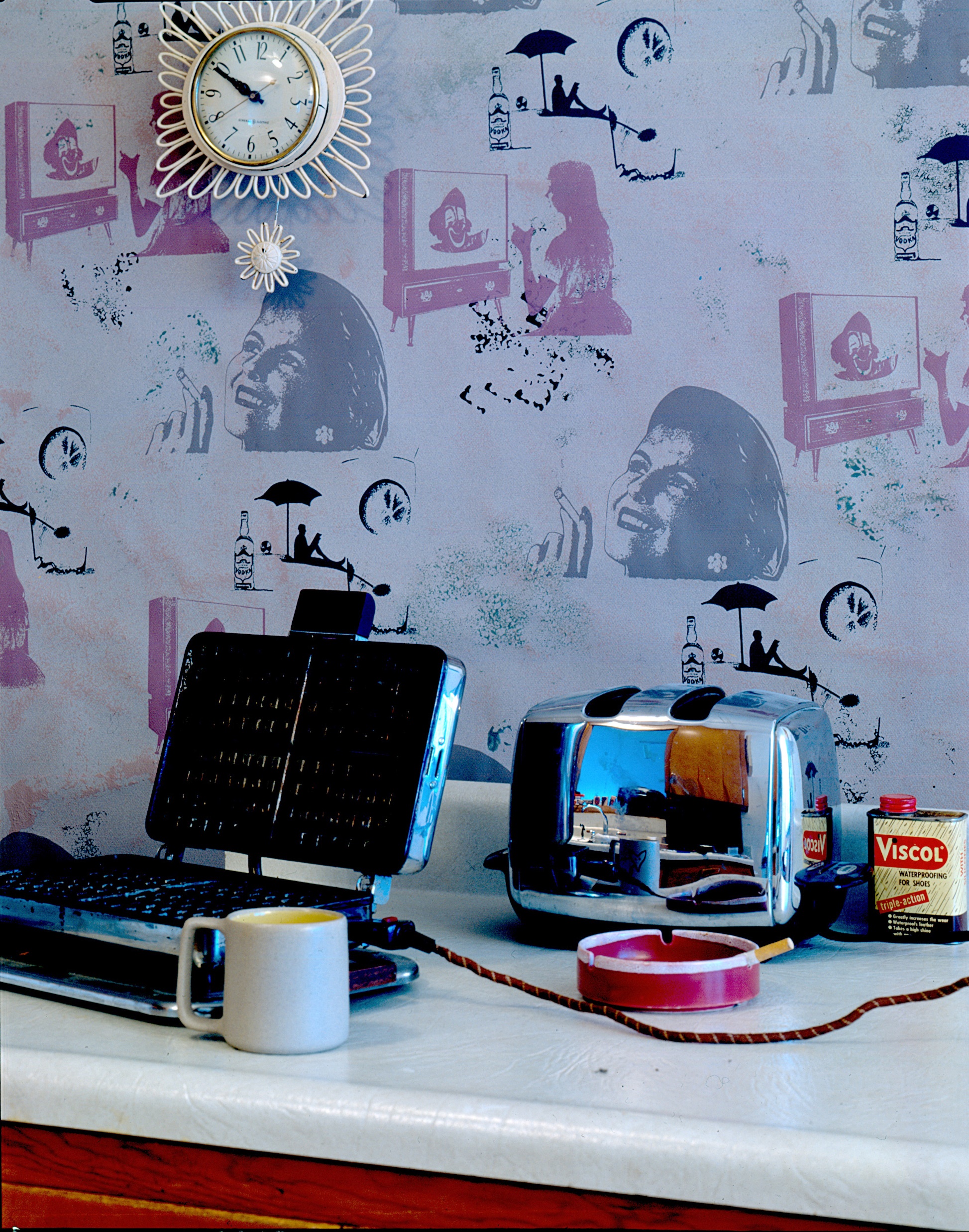 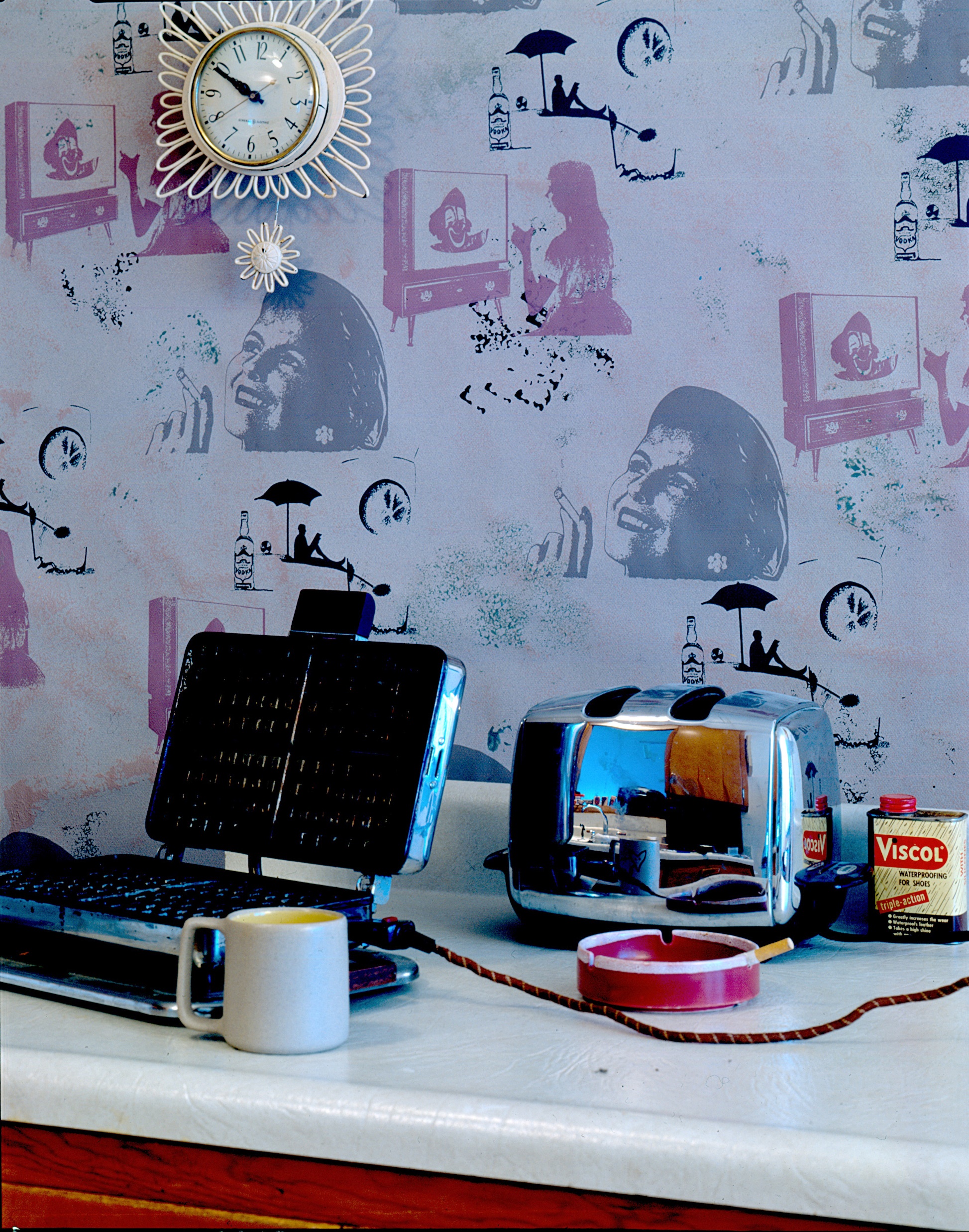 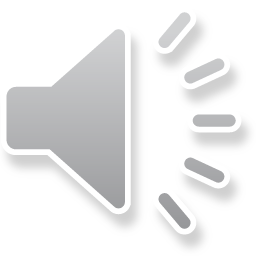 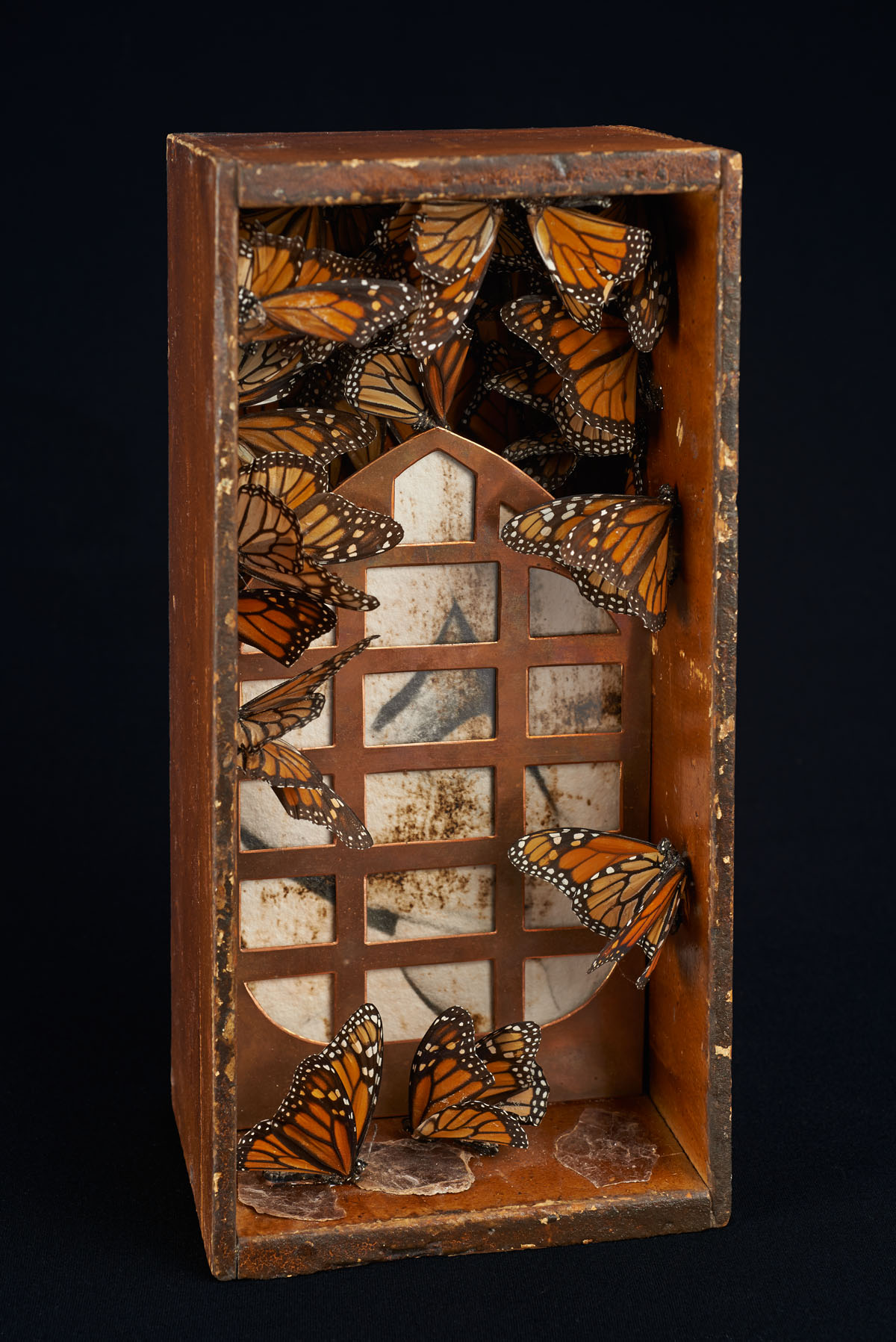 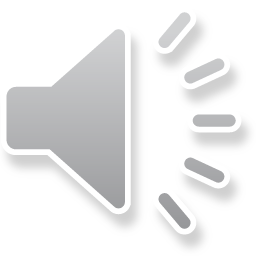 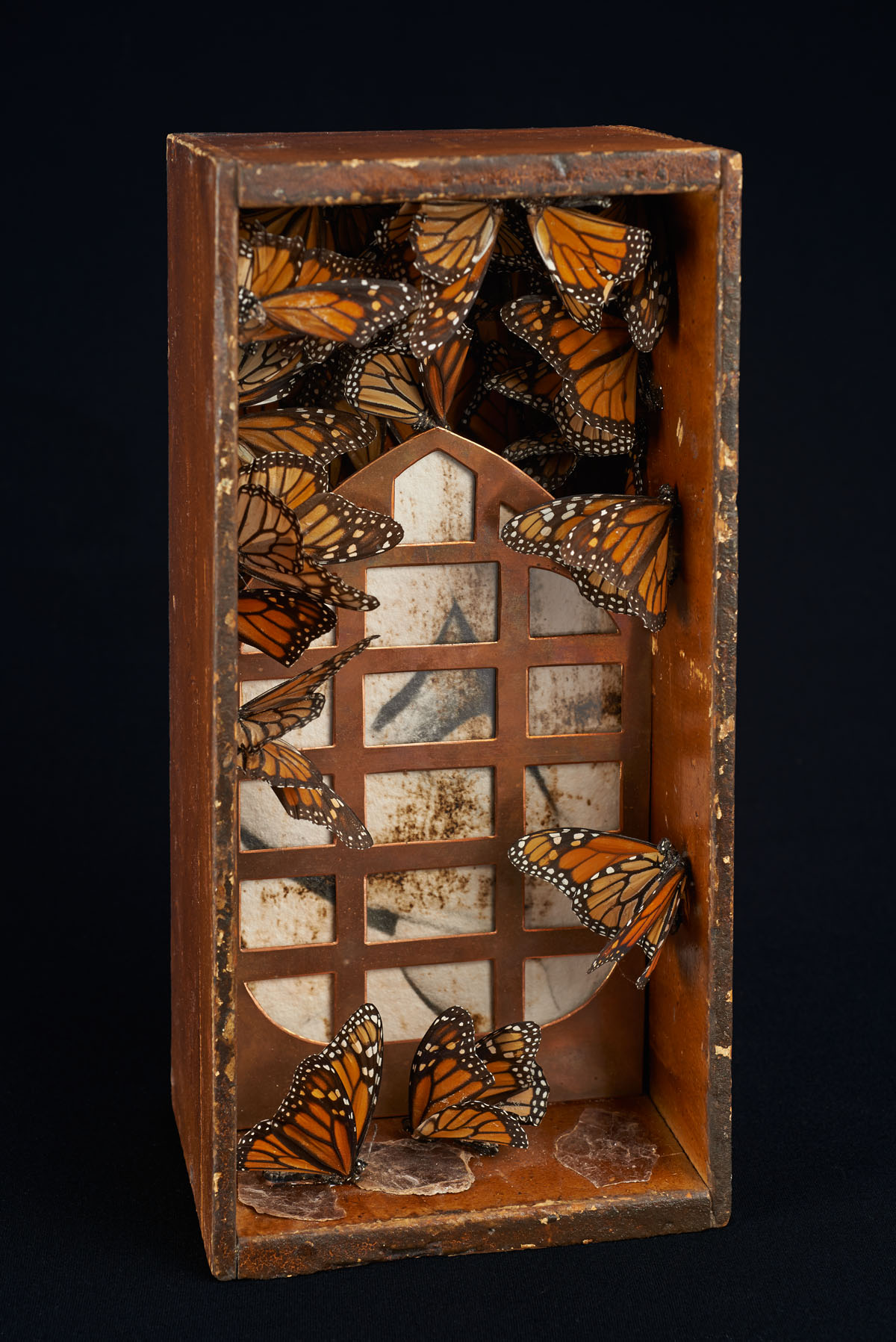 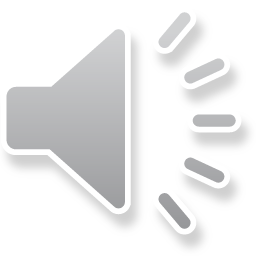 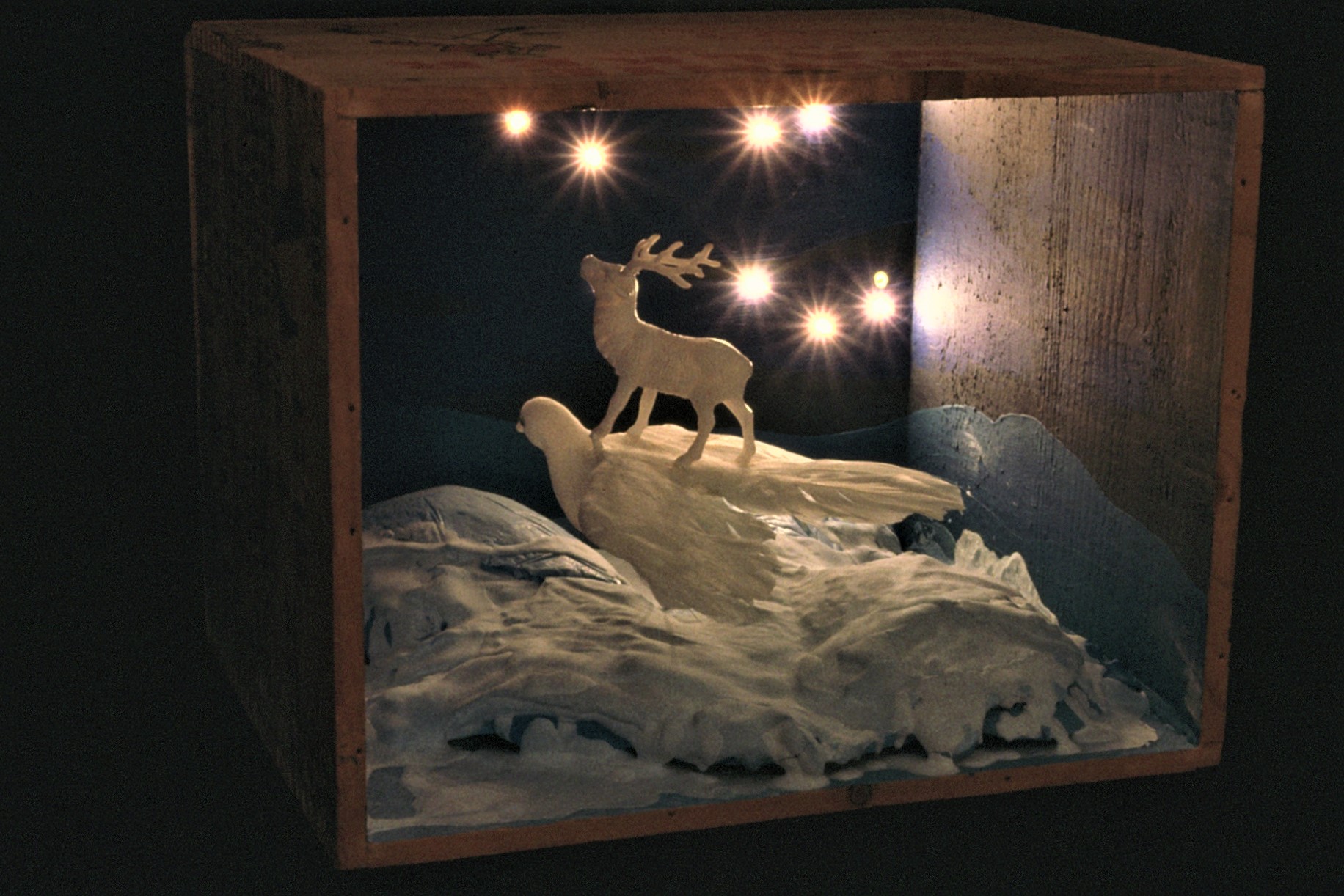 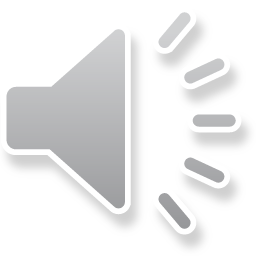 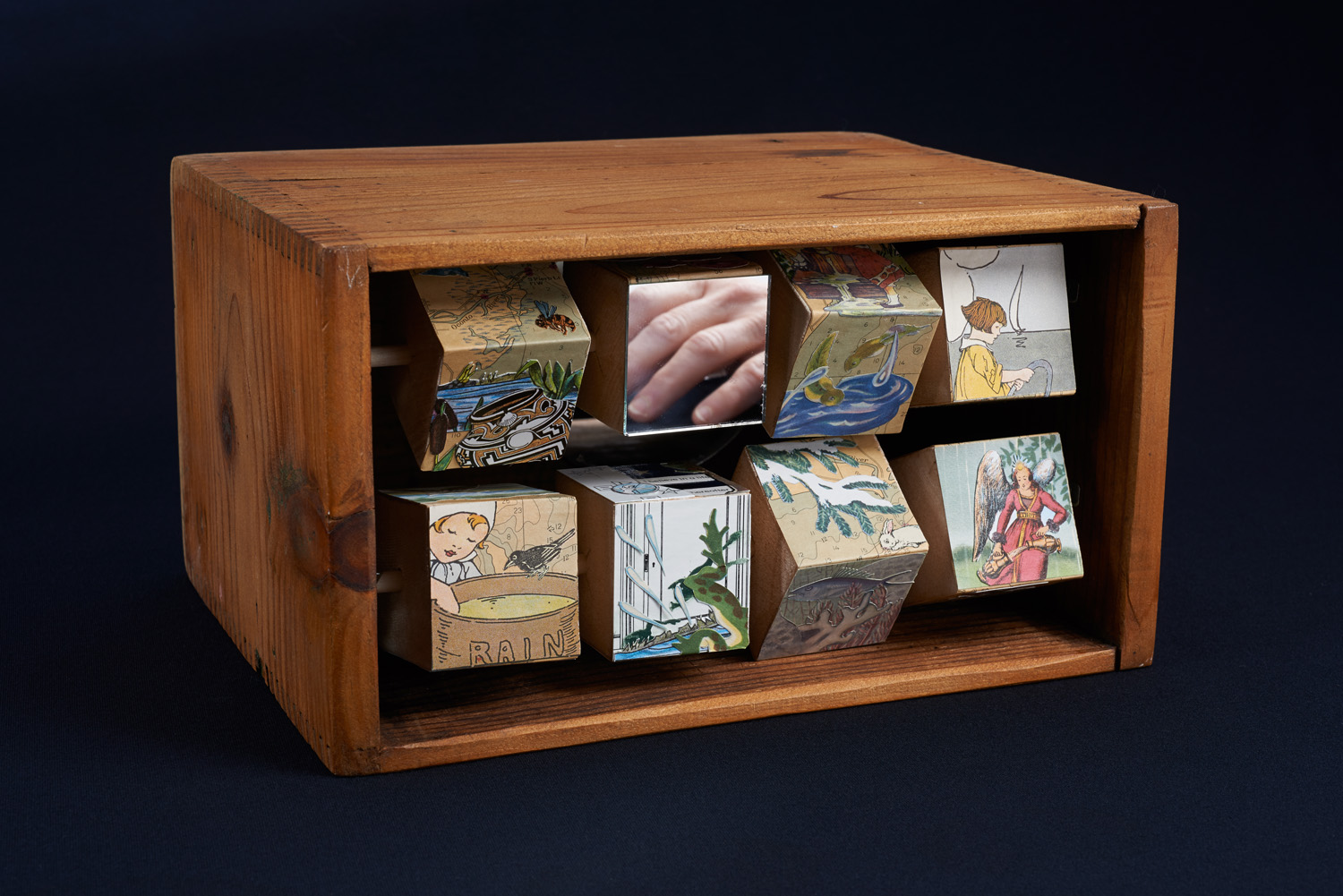 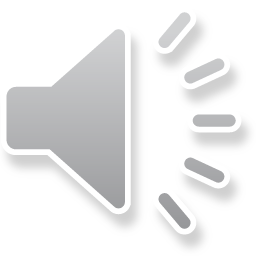 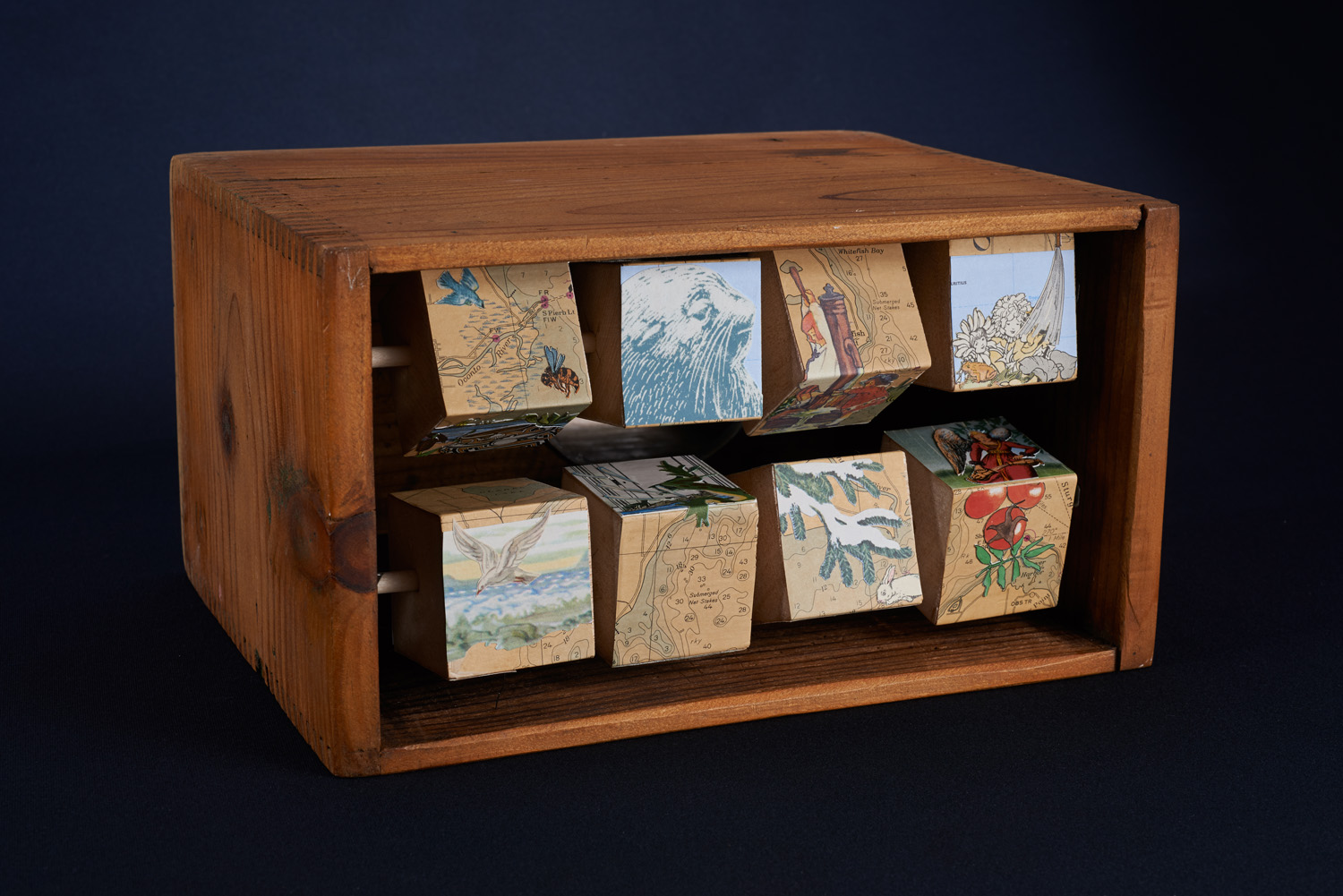 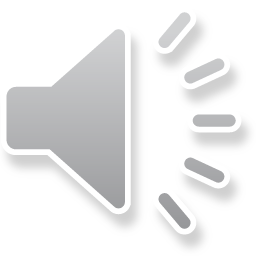 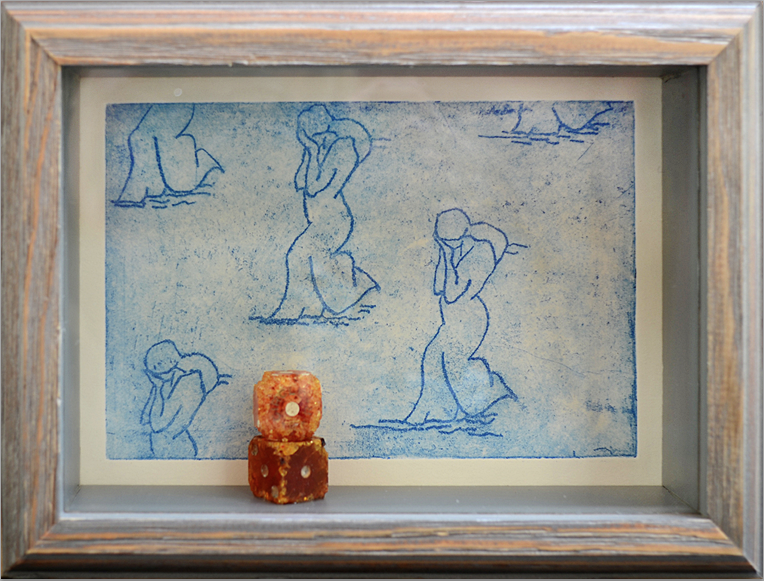 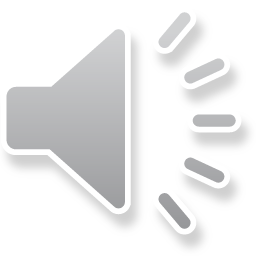 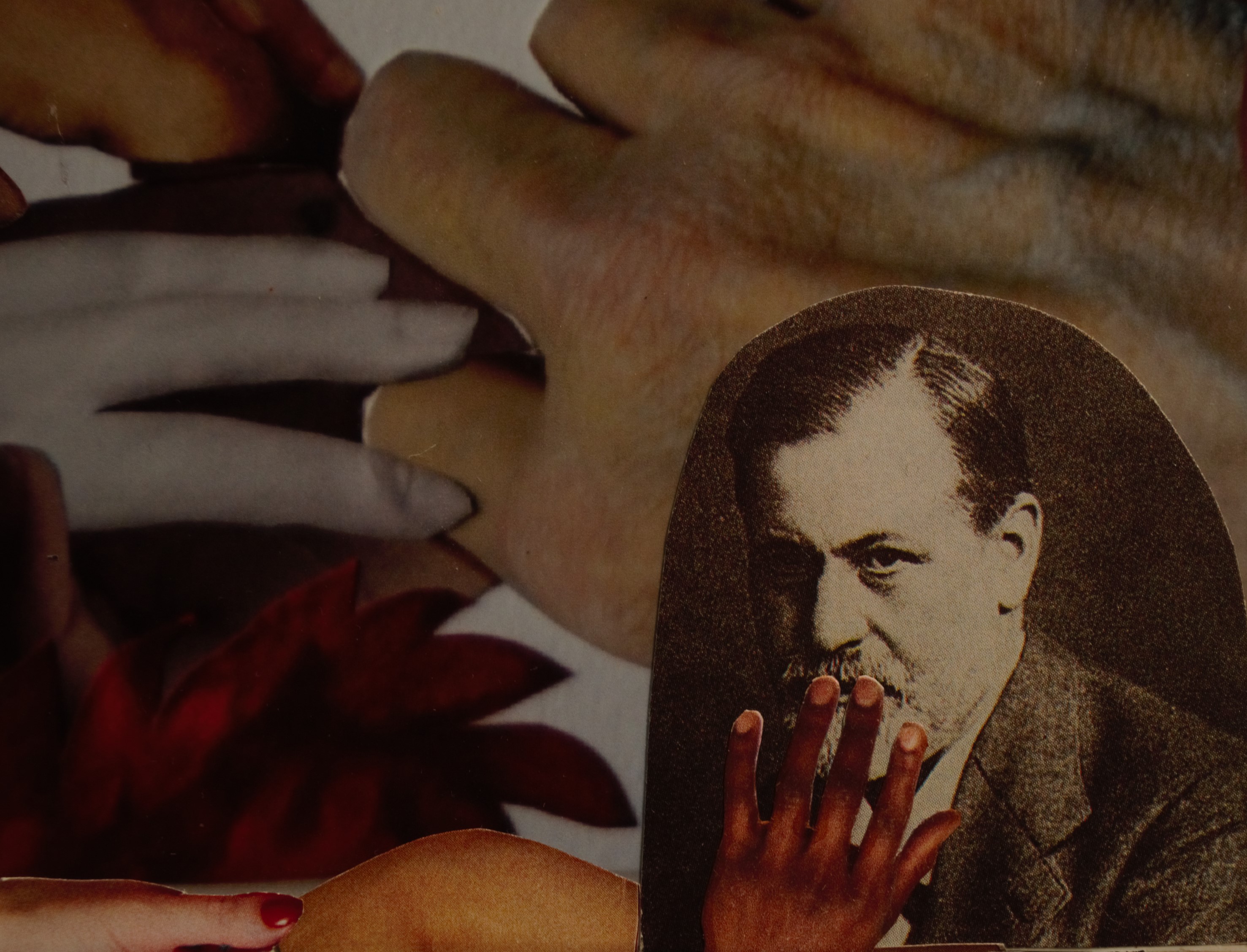 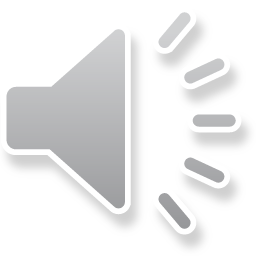 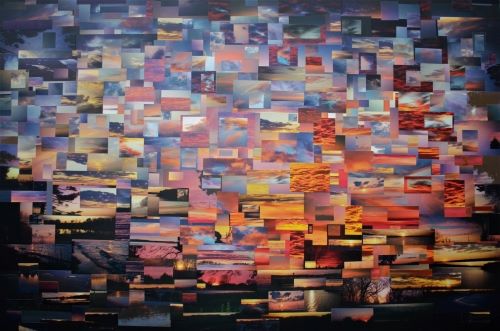 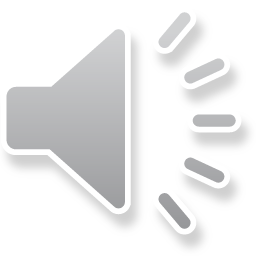 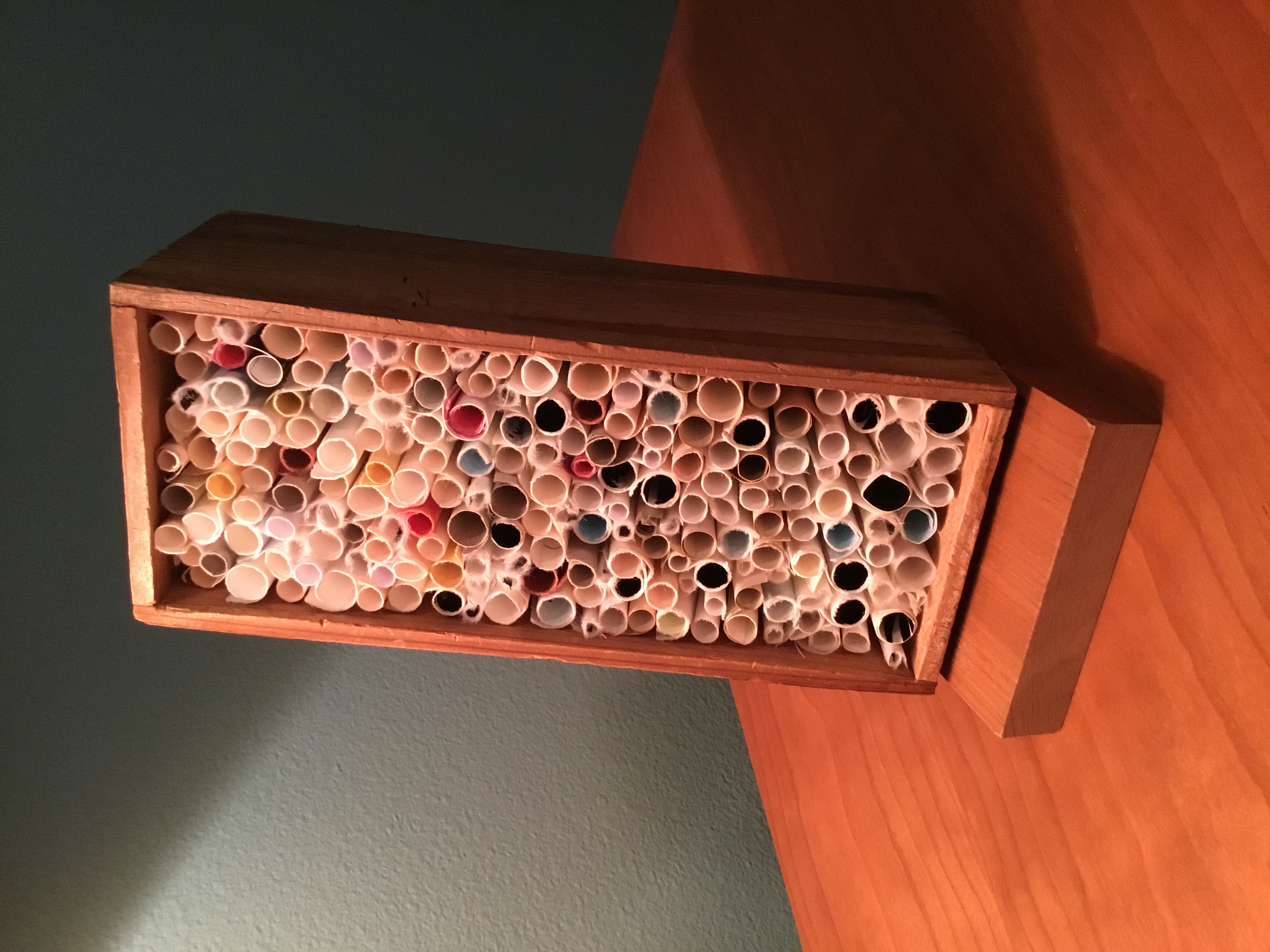 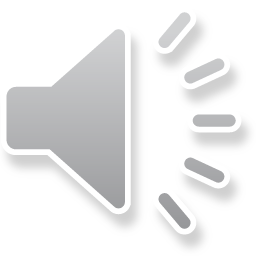 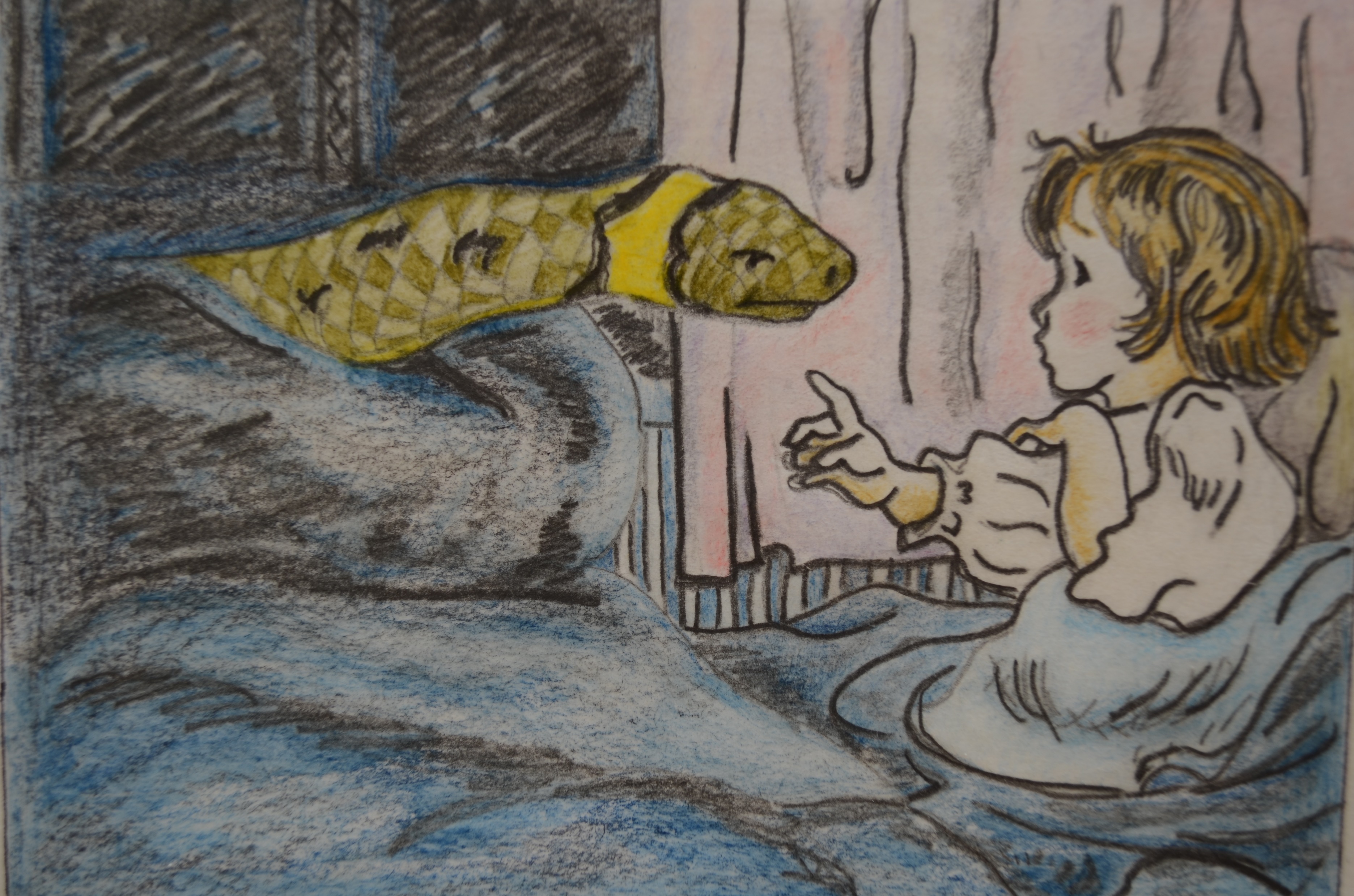 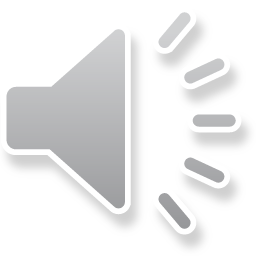 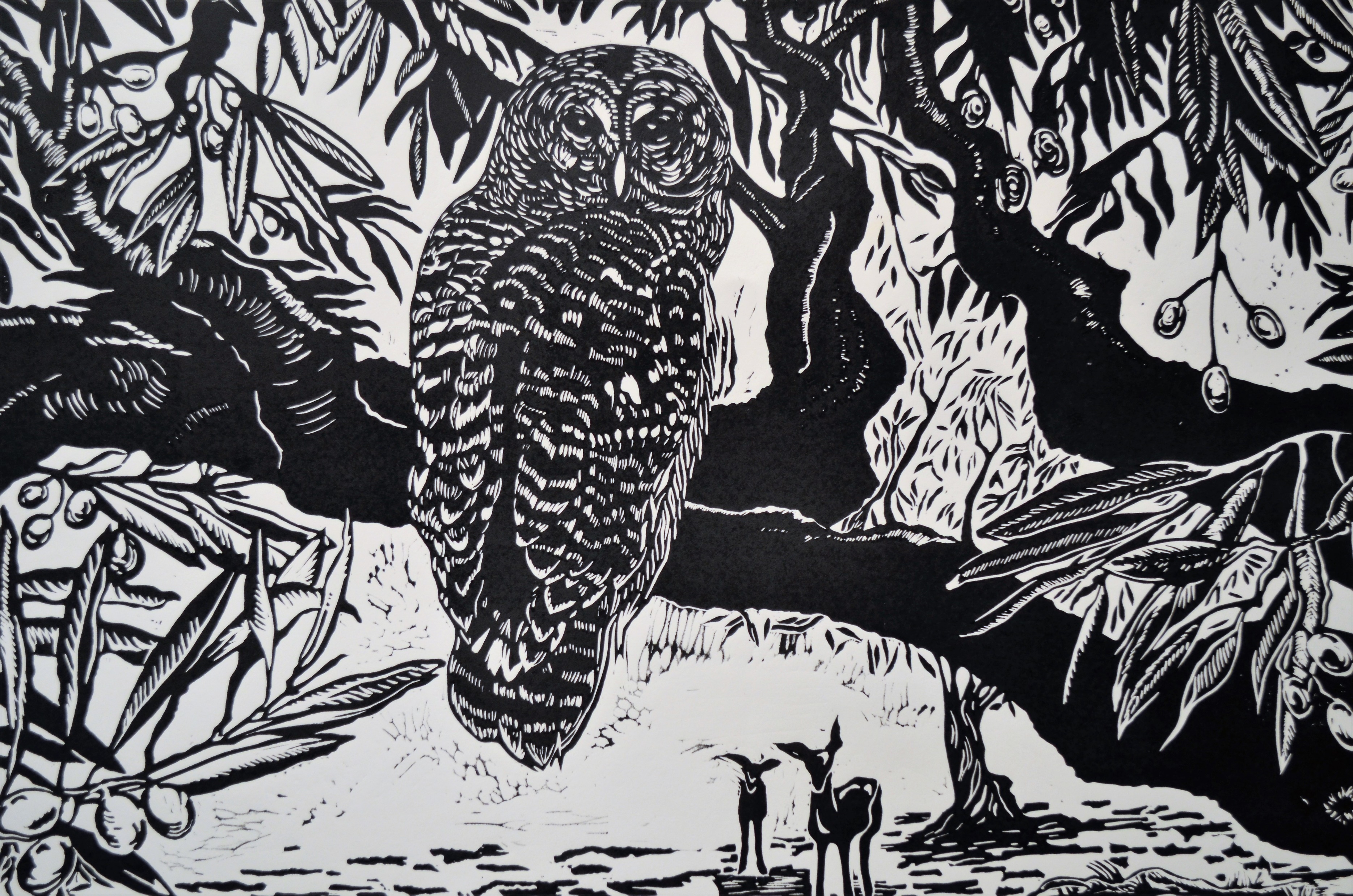 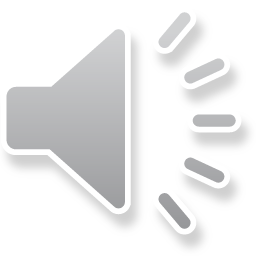 www.nationalwca.org
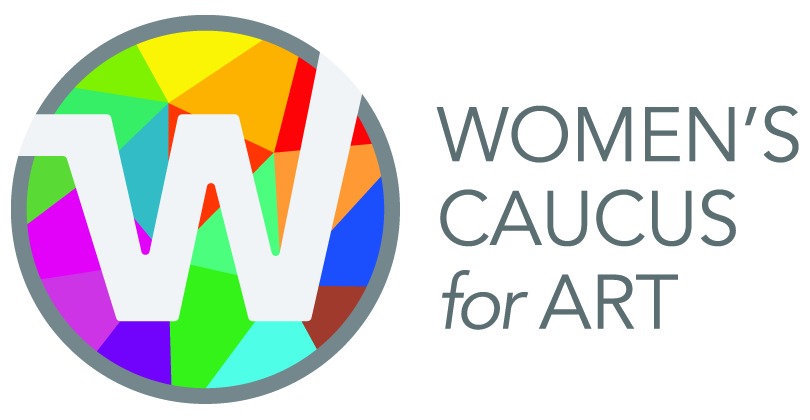 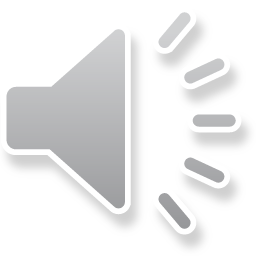 Chazen Museum of Art
Iceland’s Vanishing Beauty   Michael Kienitz

Plastic Entanglements

The Prophecy   Fabrice Monteiro
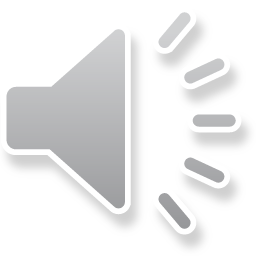 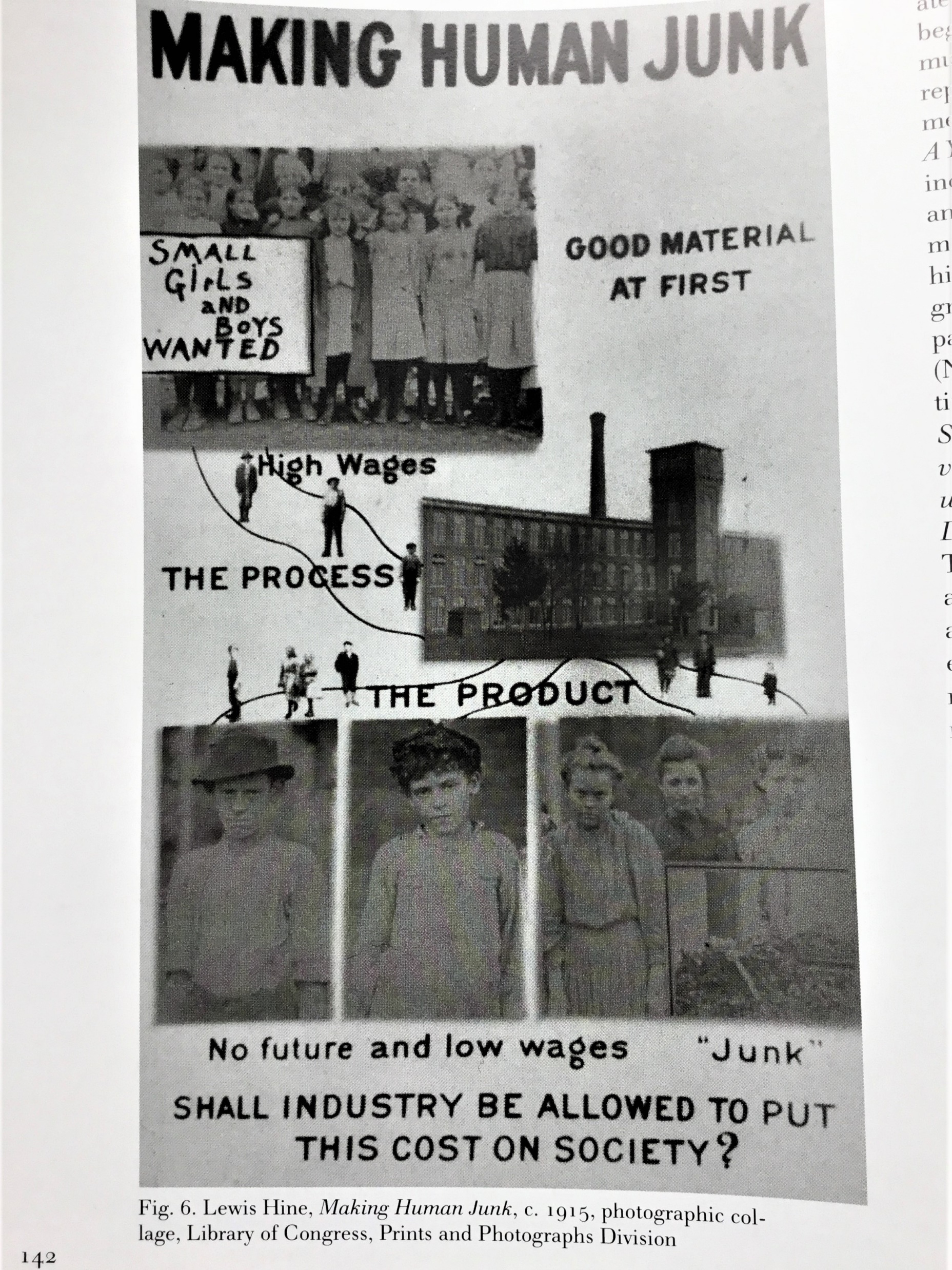 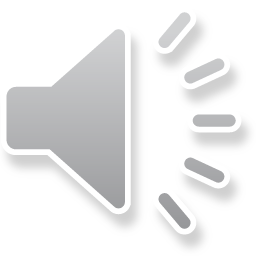 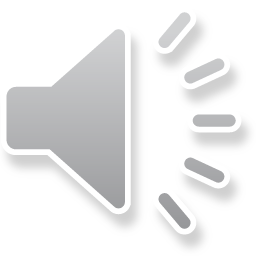